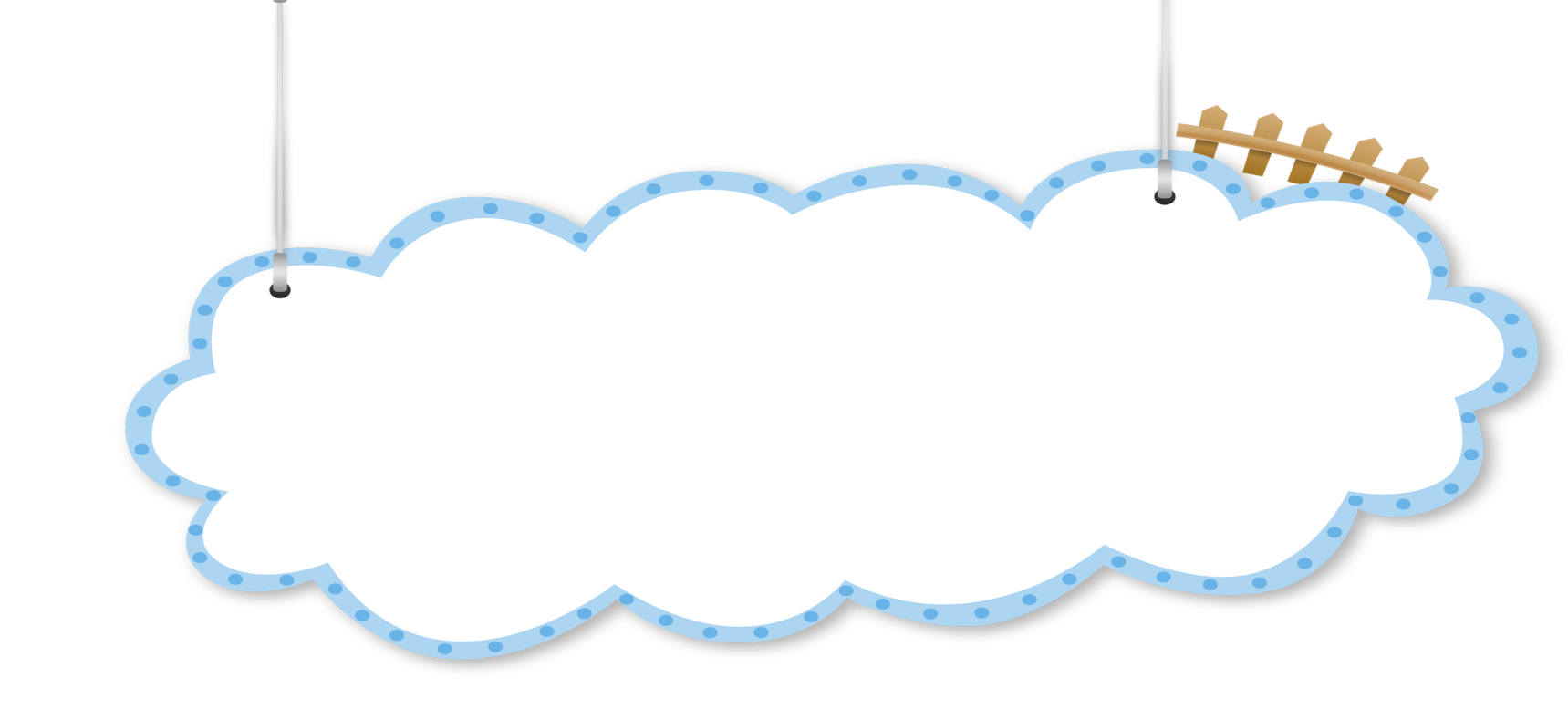 CHAØO MÖØNG CAÙC CON ÑEÁN VÔÙI TIEÁT TOAÙN
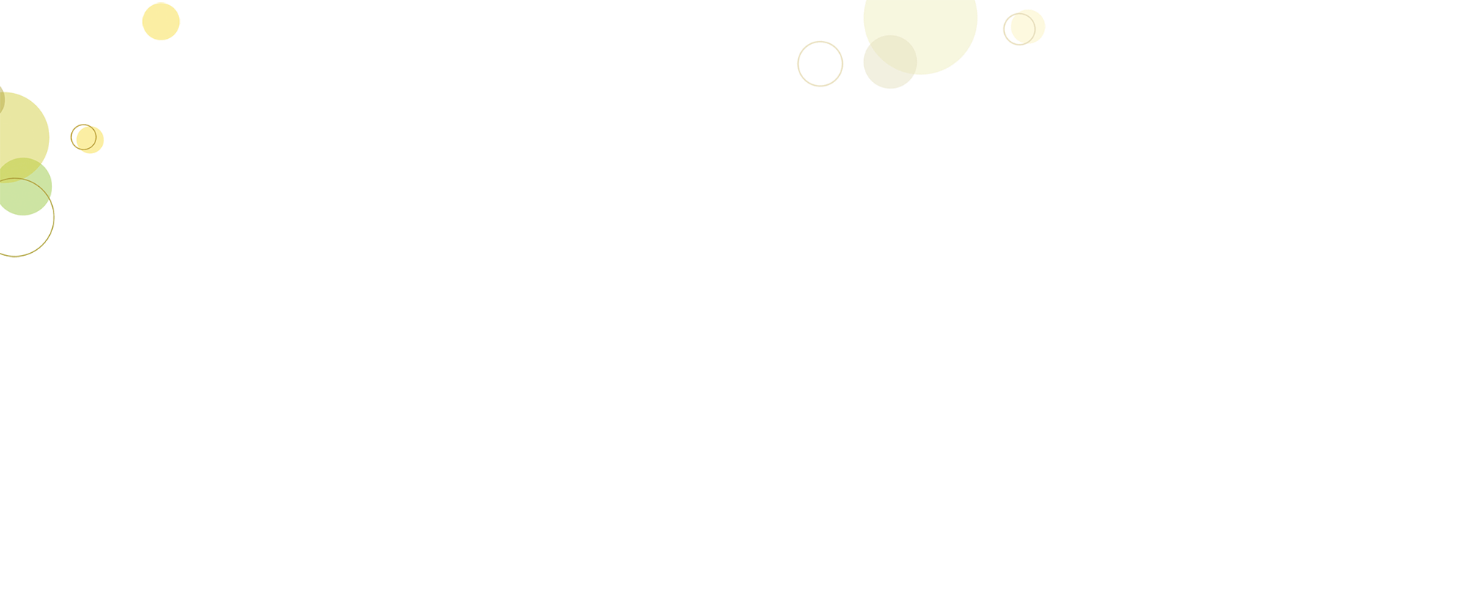 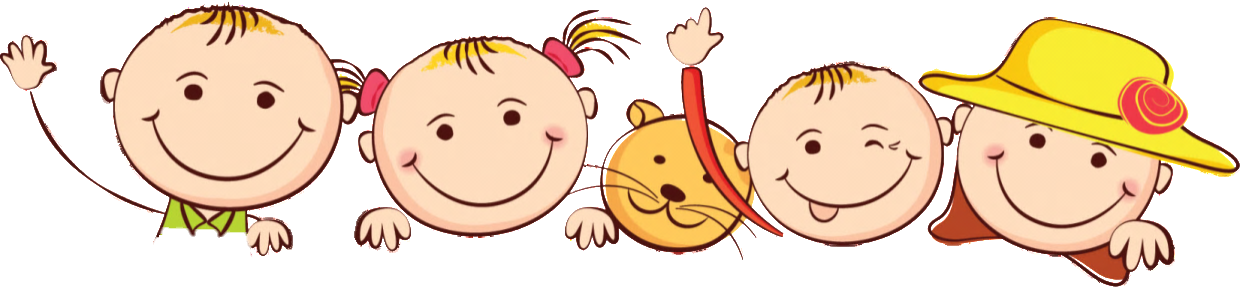 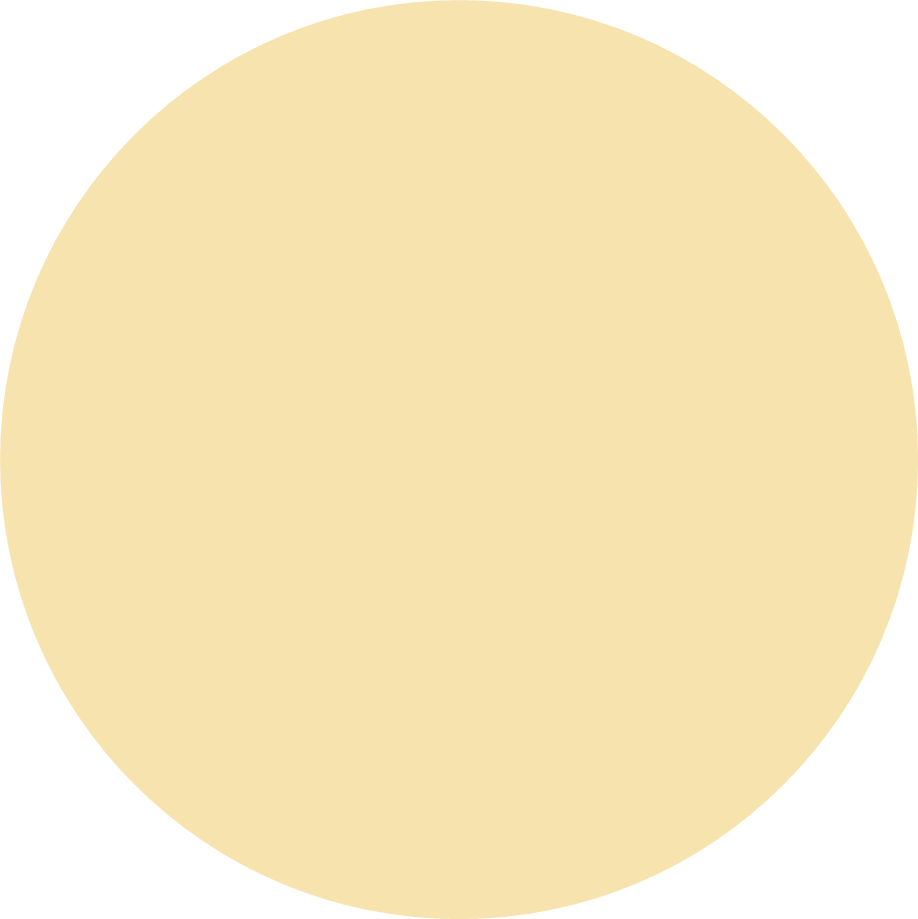 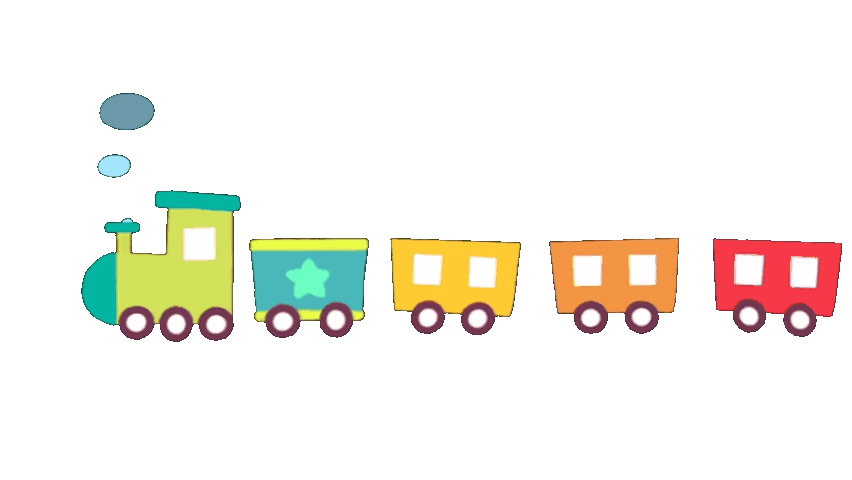 Khôûi ñoäng
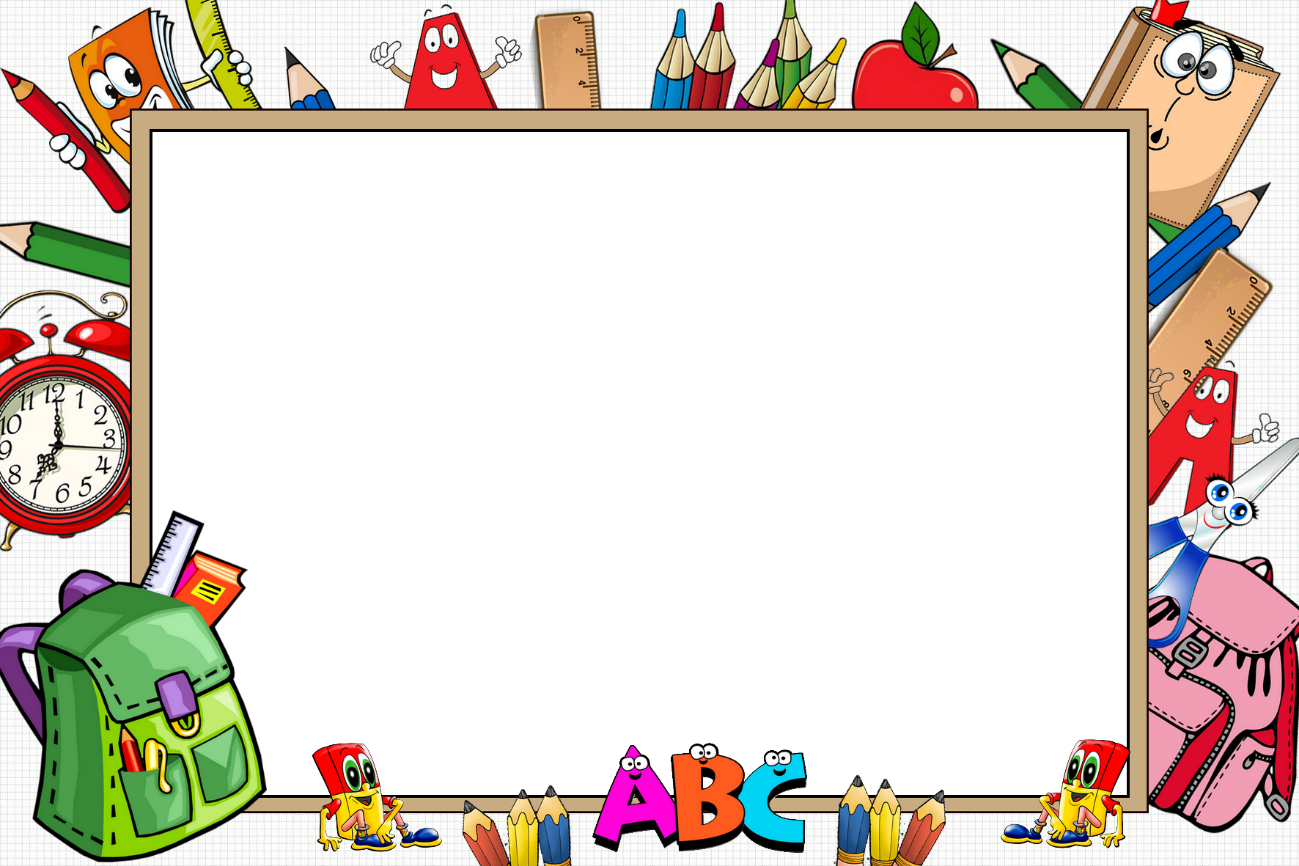 TROØ CHÔI 
AI NHANH HƠN
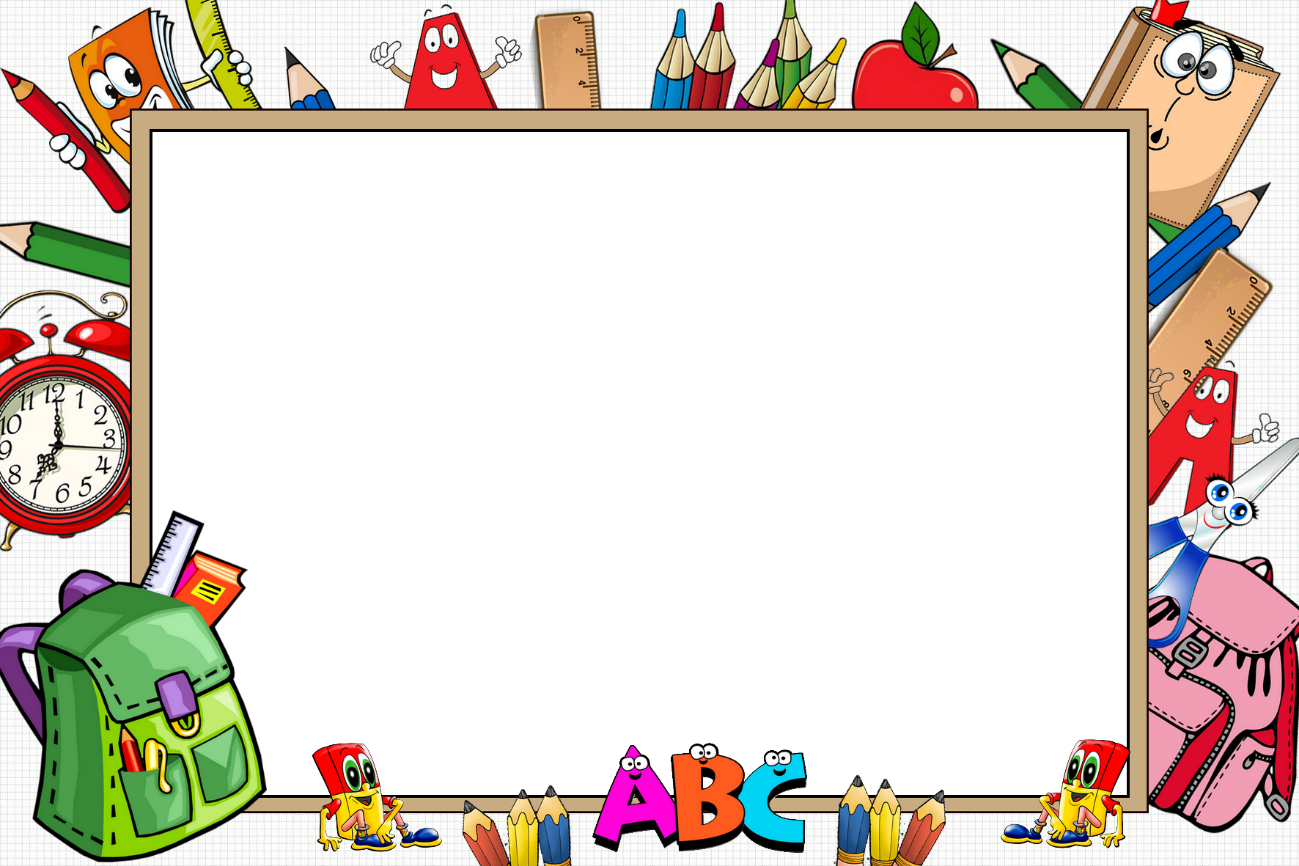 11 - 4 = ?
11 – 4 = 7
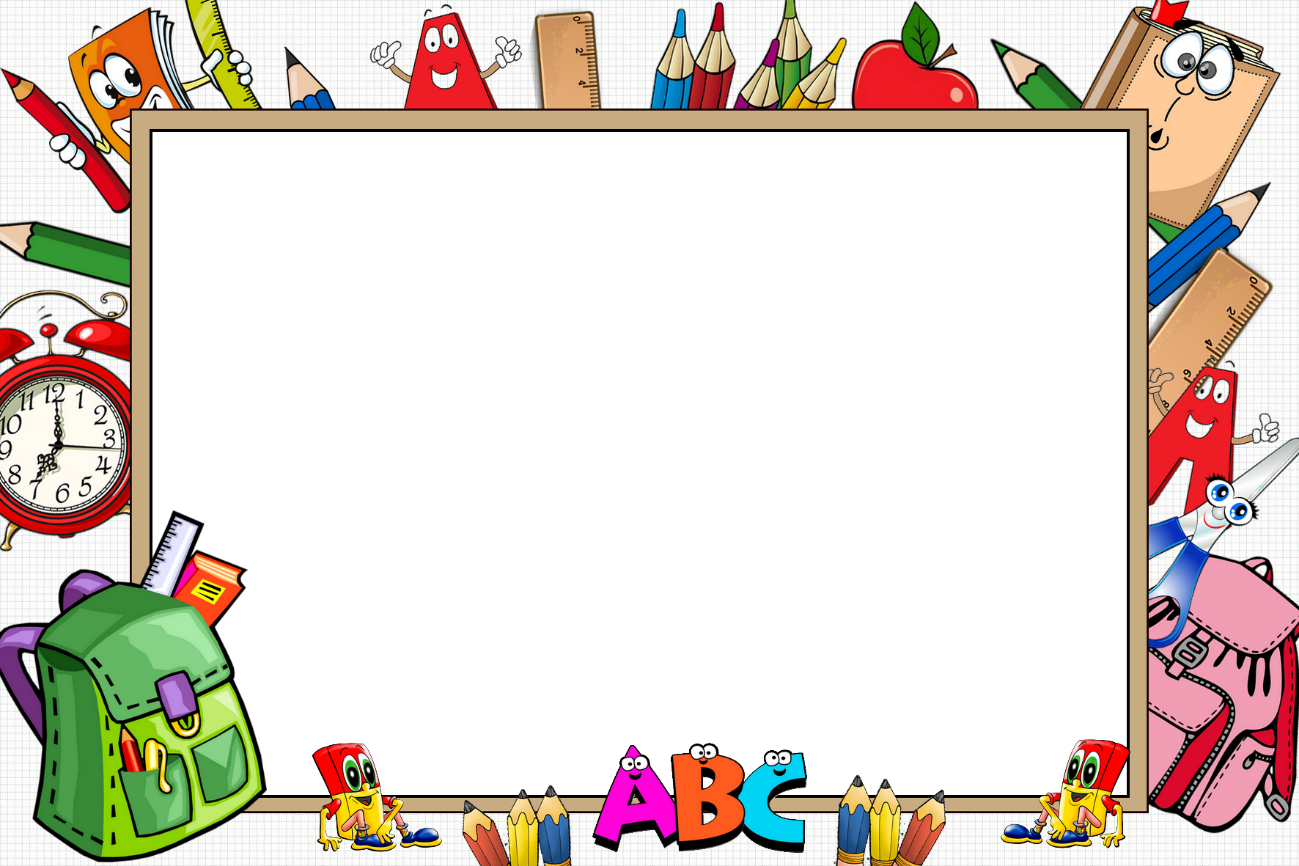 11 – 7 = 4
11 – 7 = ?
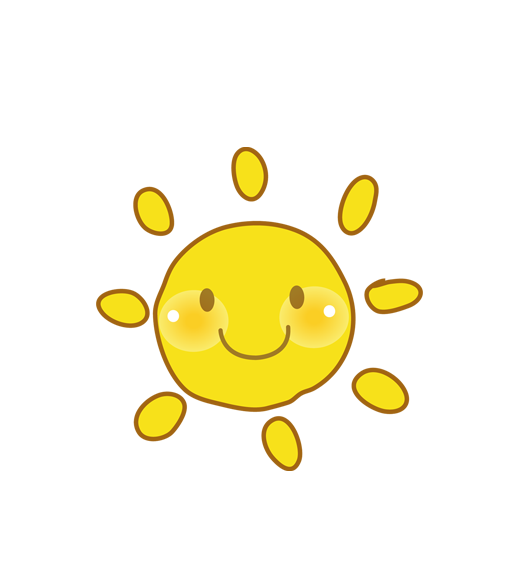 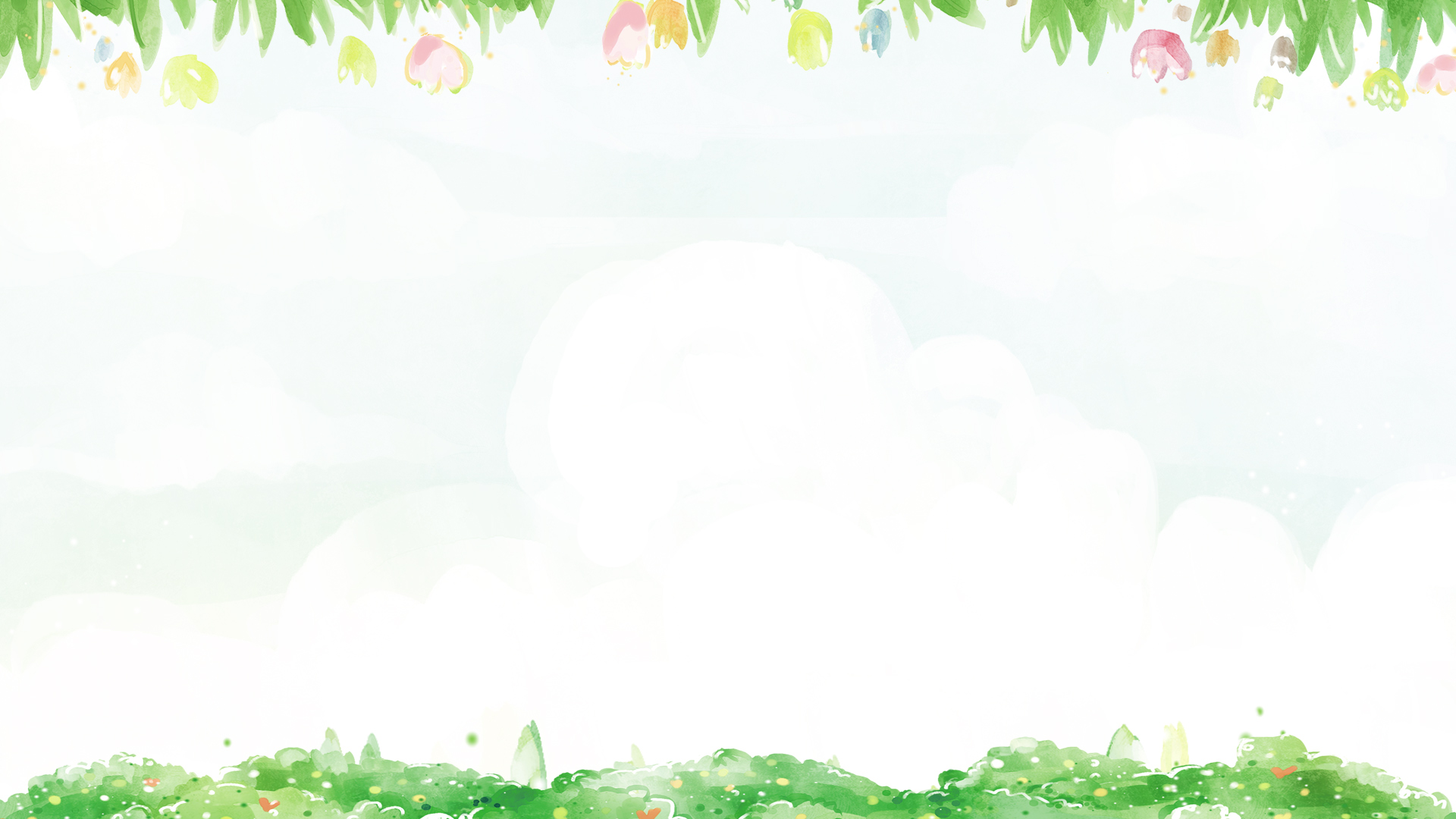 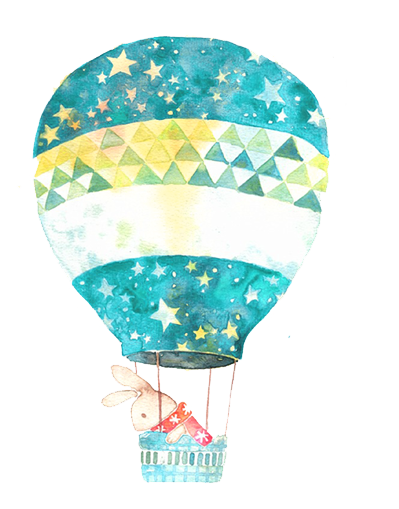 BẢNG TRỪ
( TIEÁT 3)
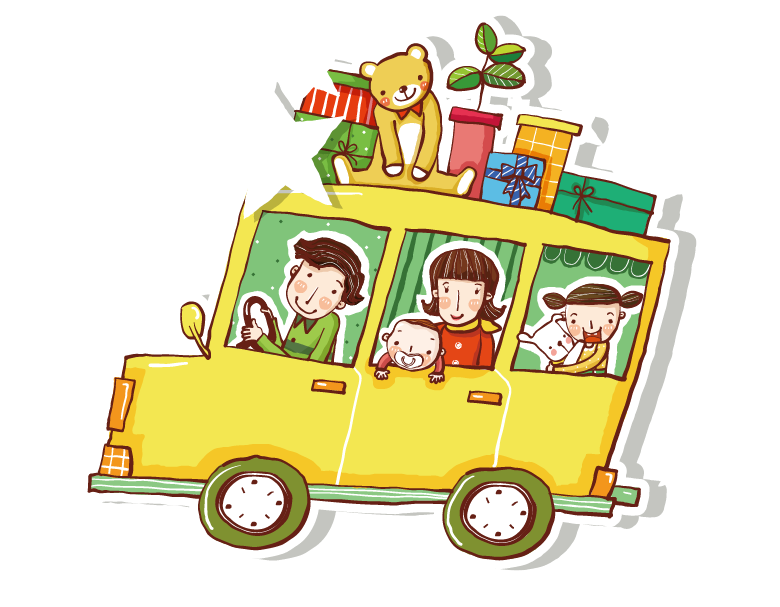 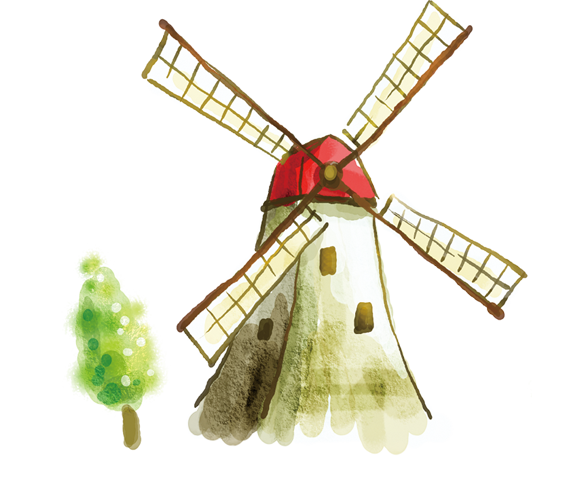 5
Số?
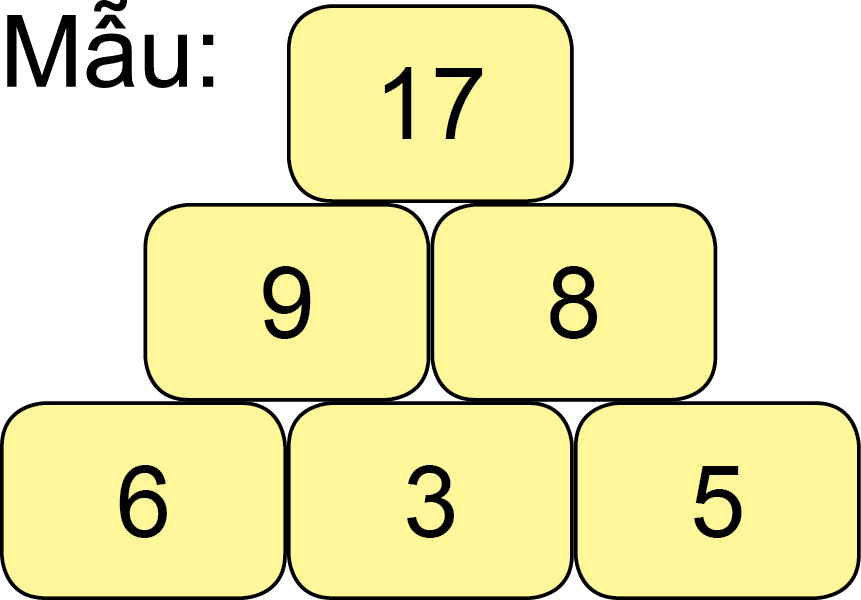 5
Số?
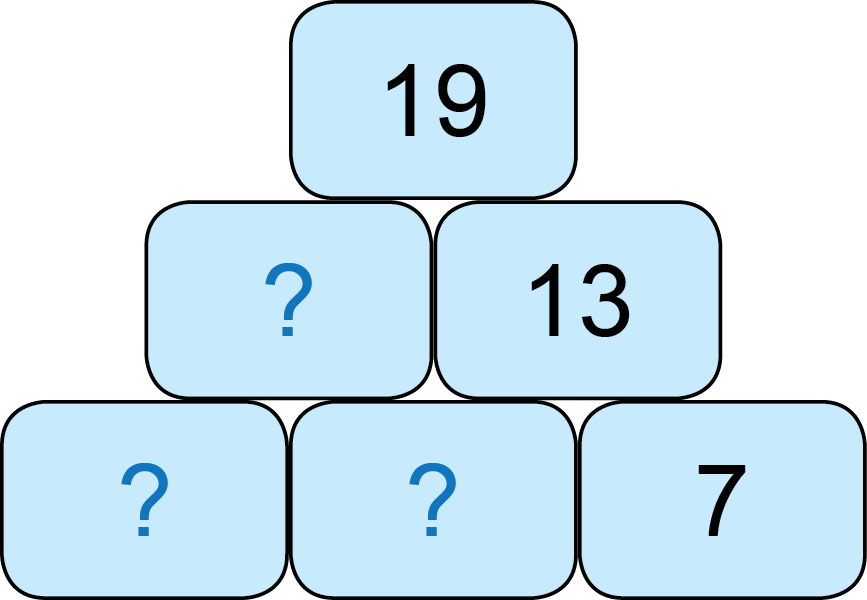 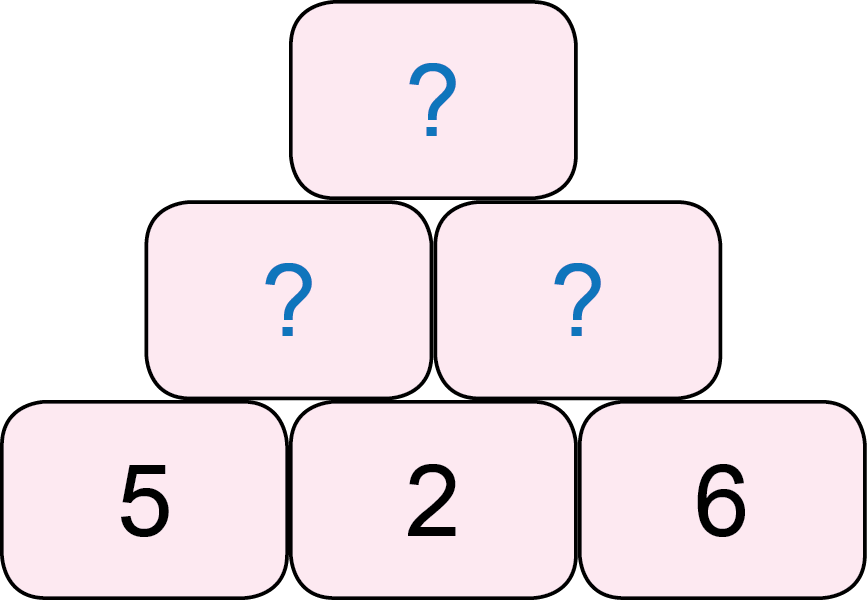 6
6
0
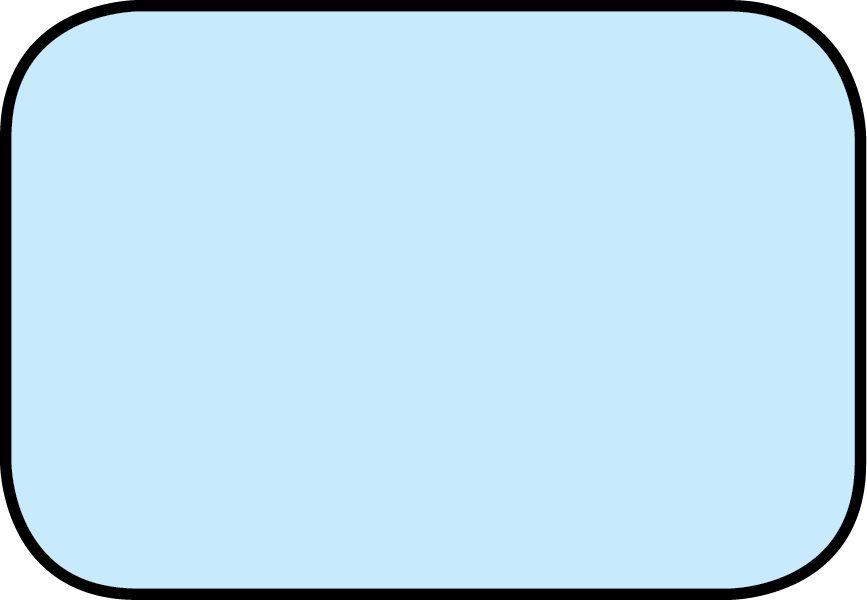 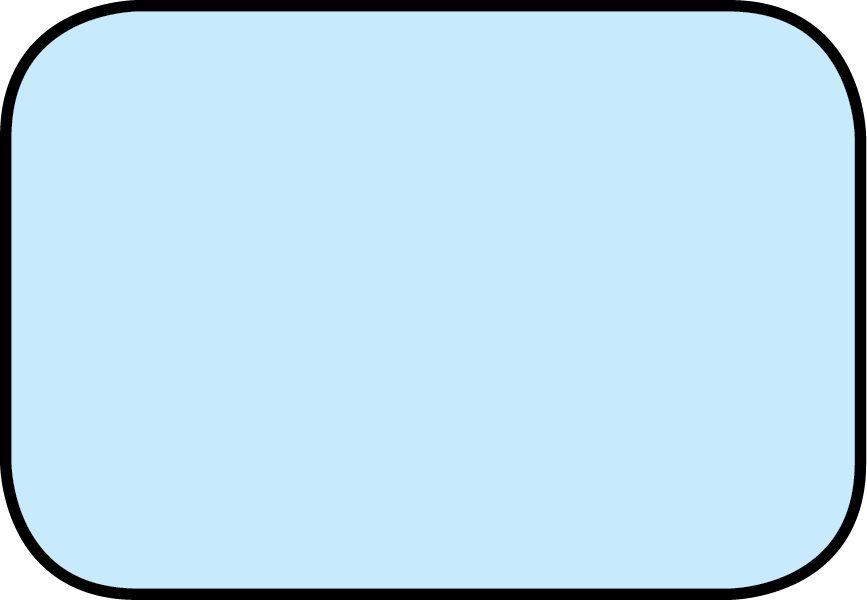 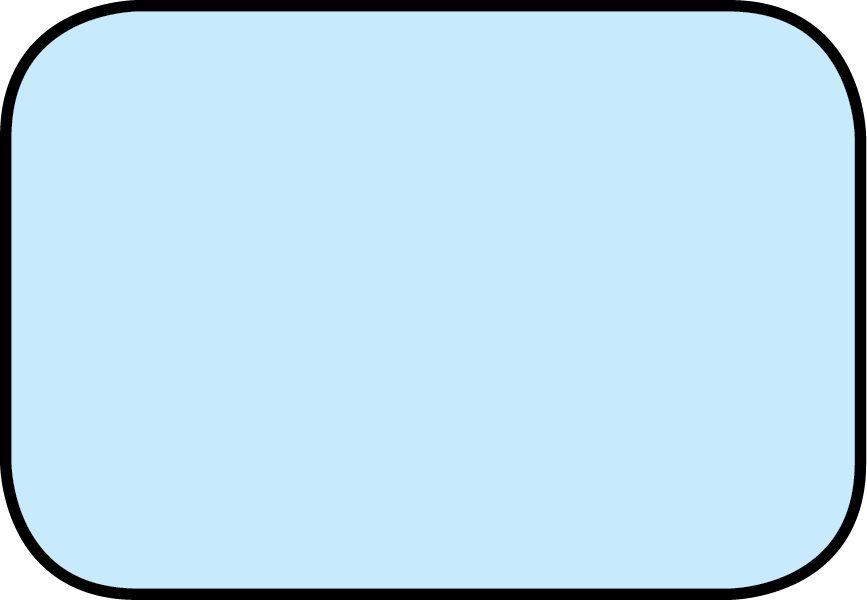 7
8
15
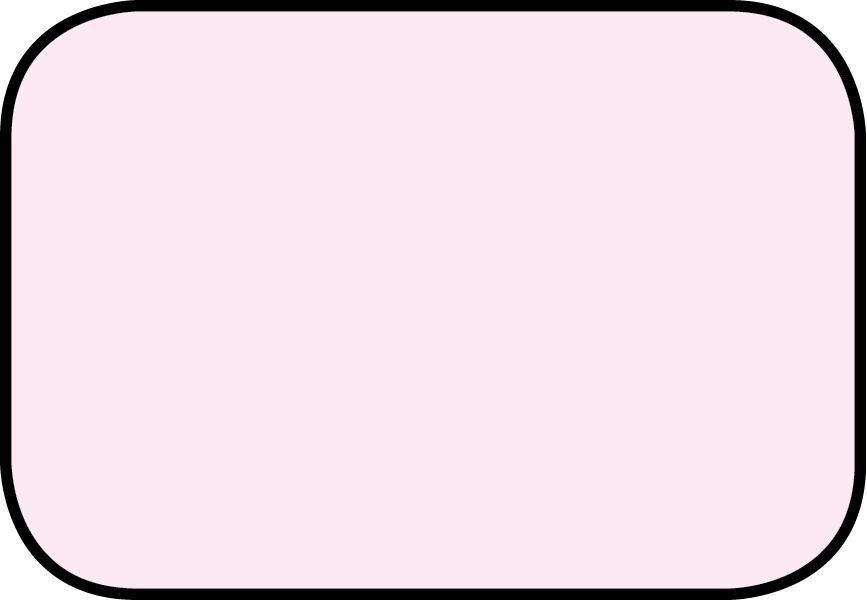 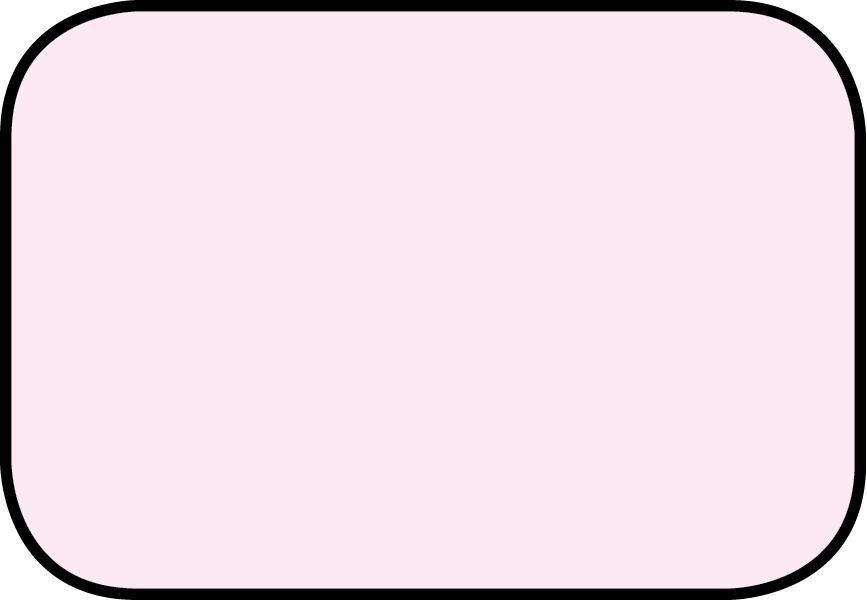 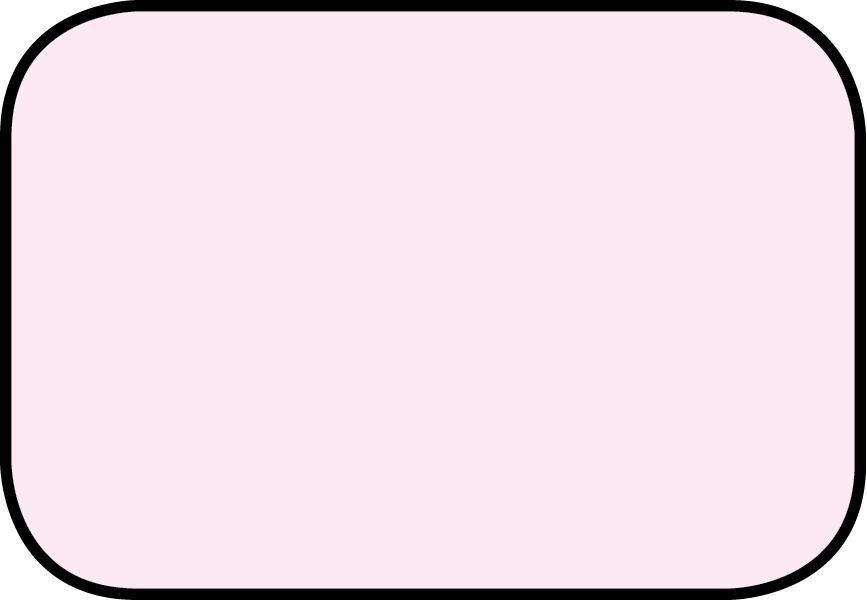 6
Số?
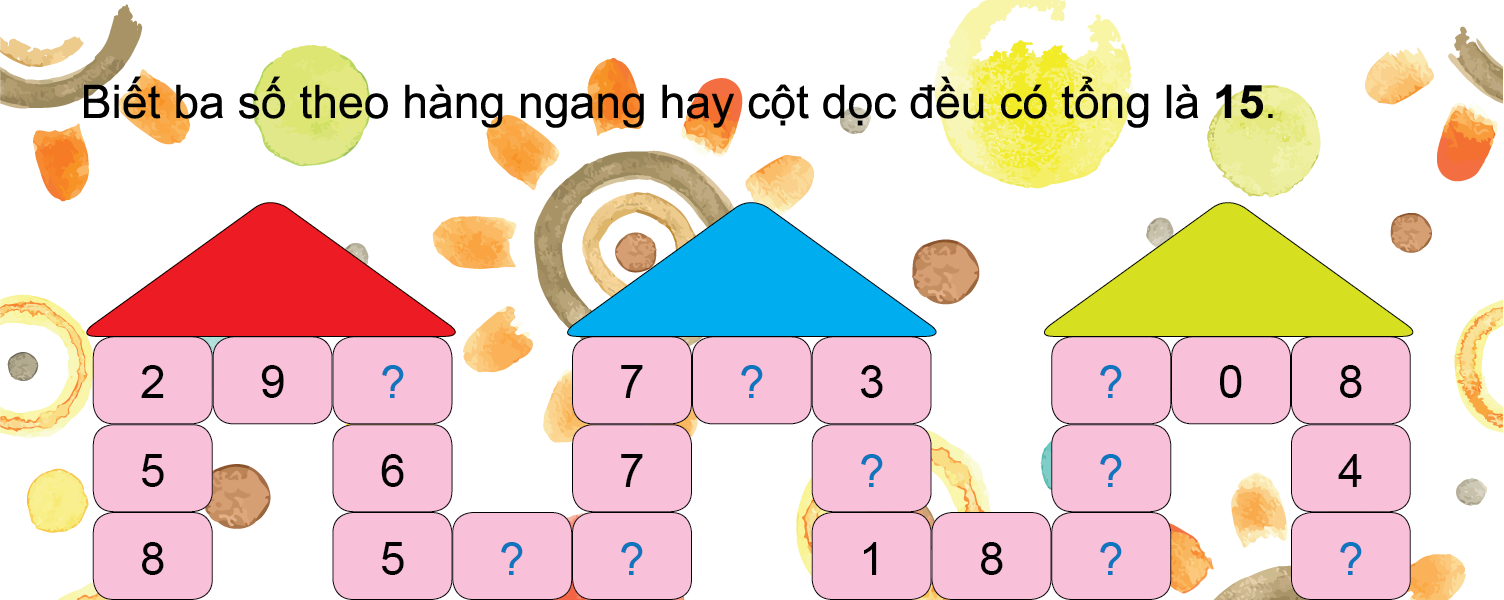 9
5
11
6
7
2
3
4
1
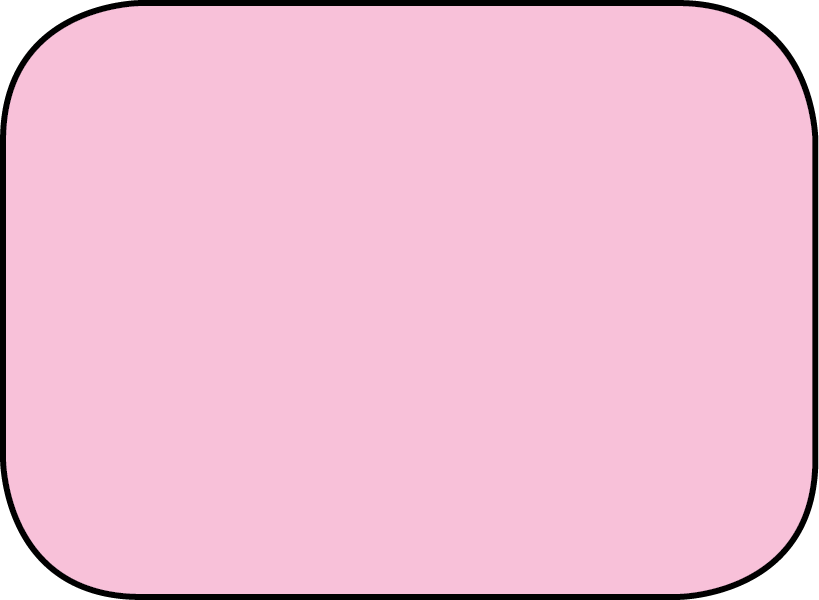 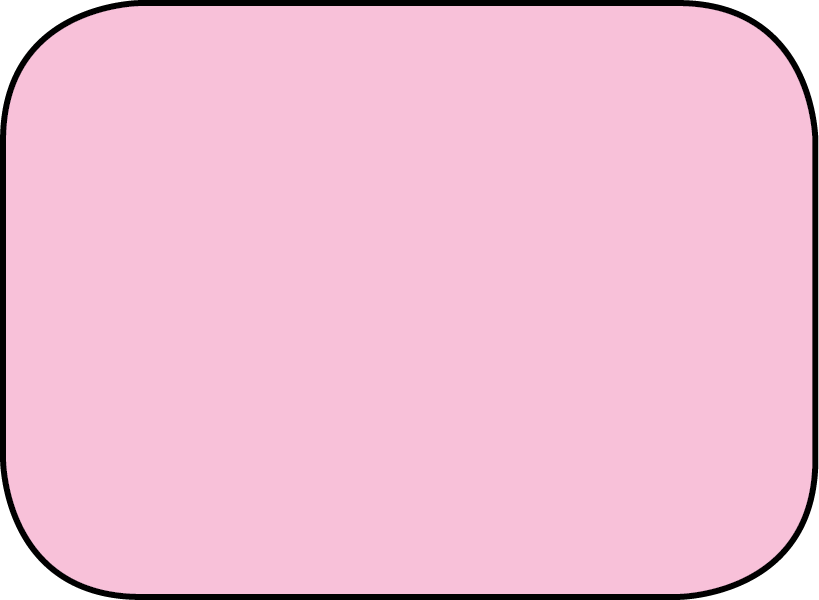 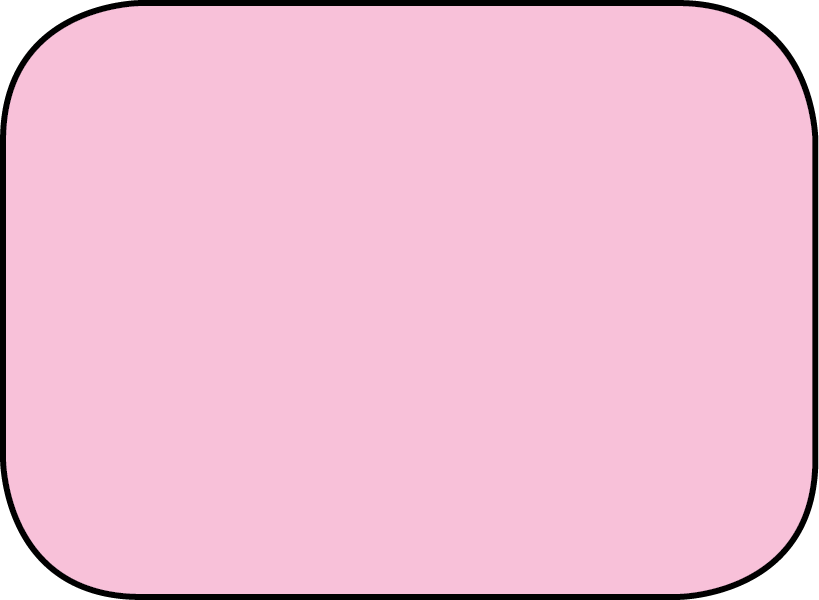 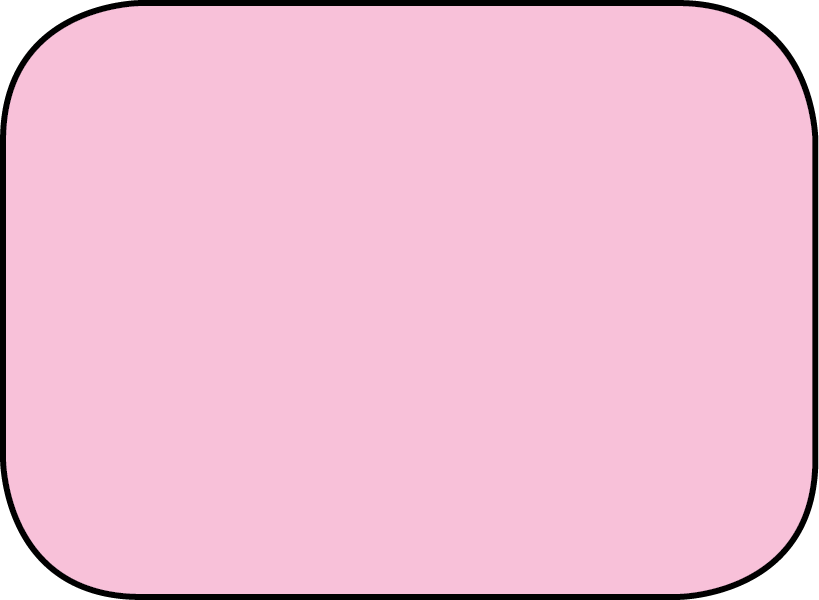 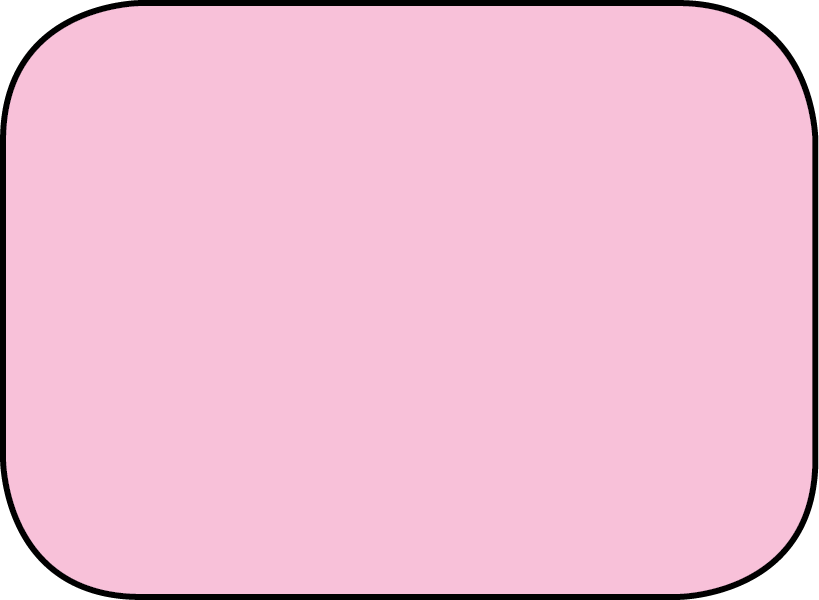 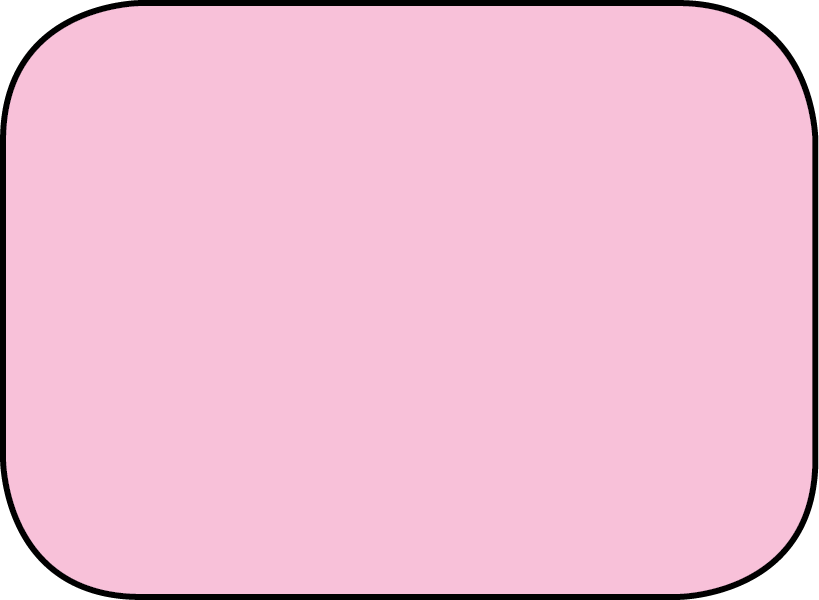 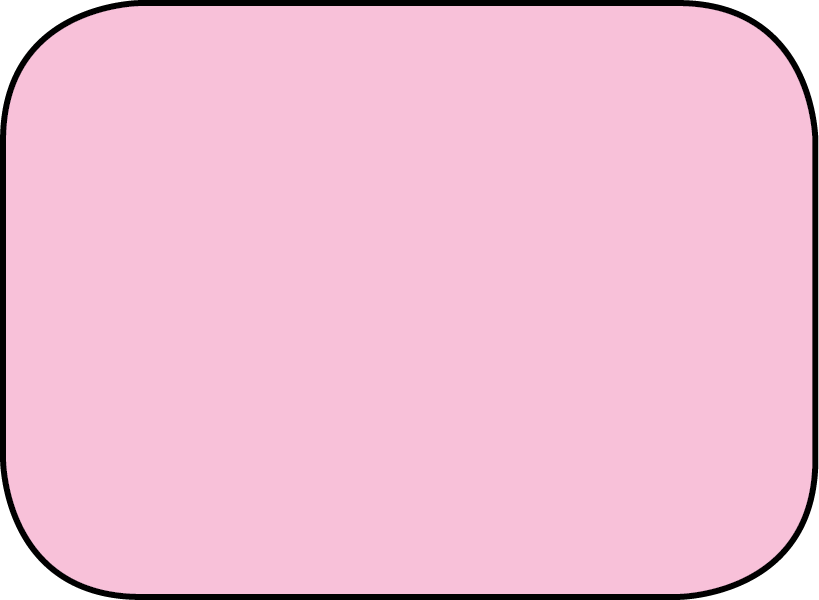 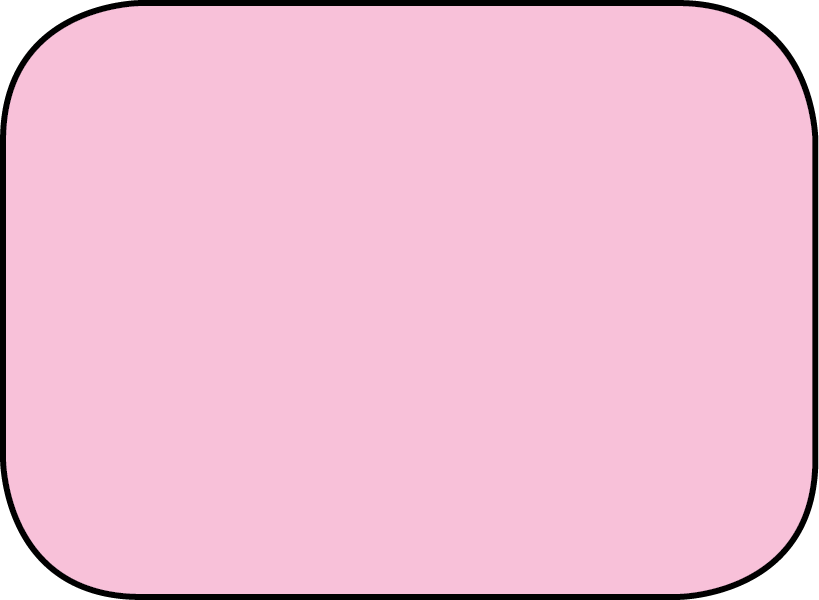 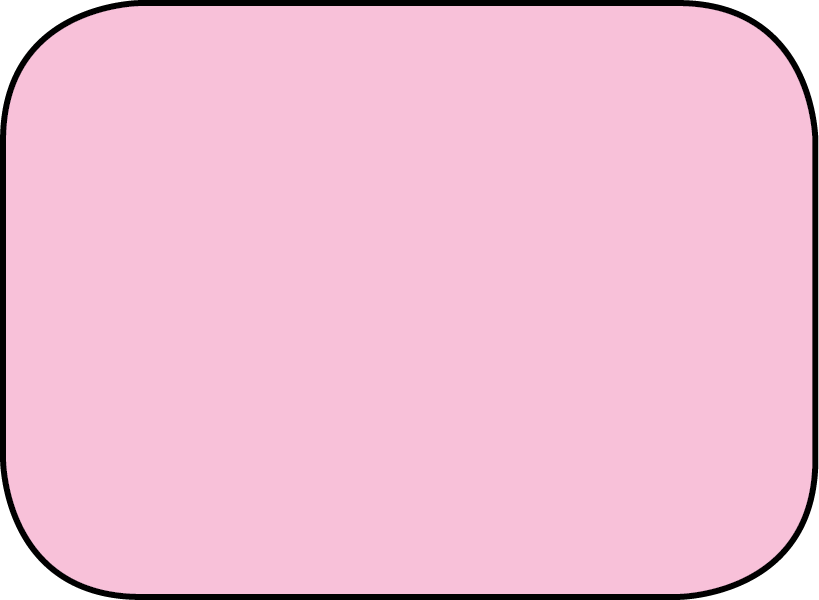 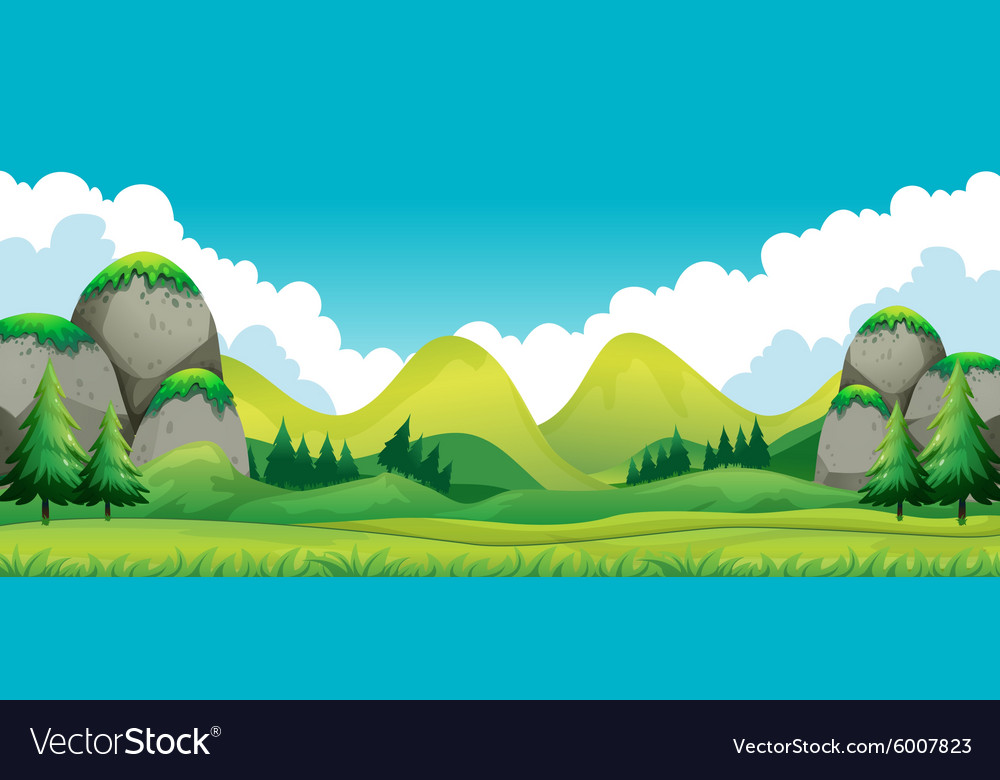 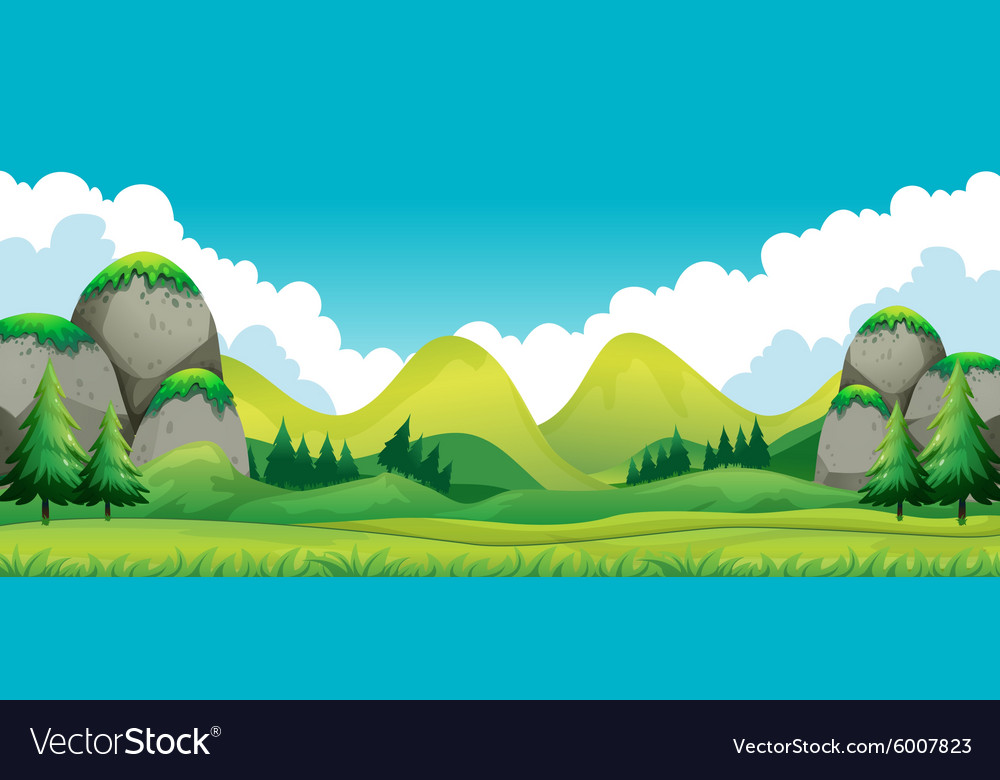 7
Thuyền nào đậu sai bến
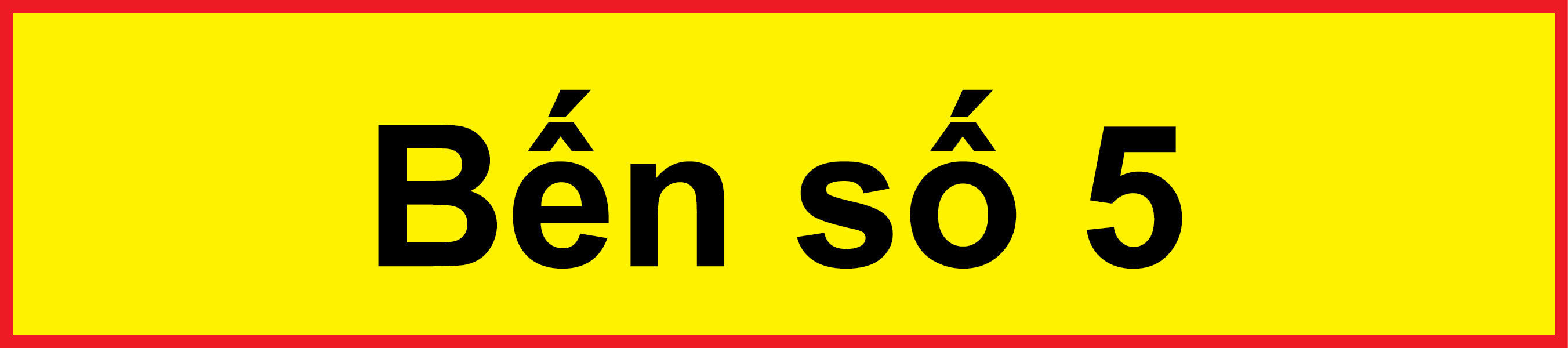 5
4
5
5
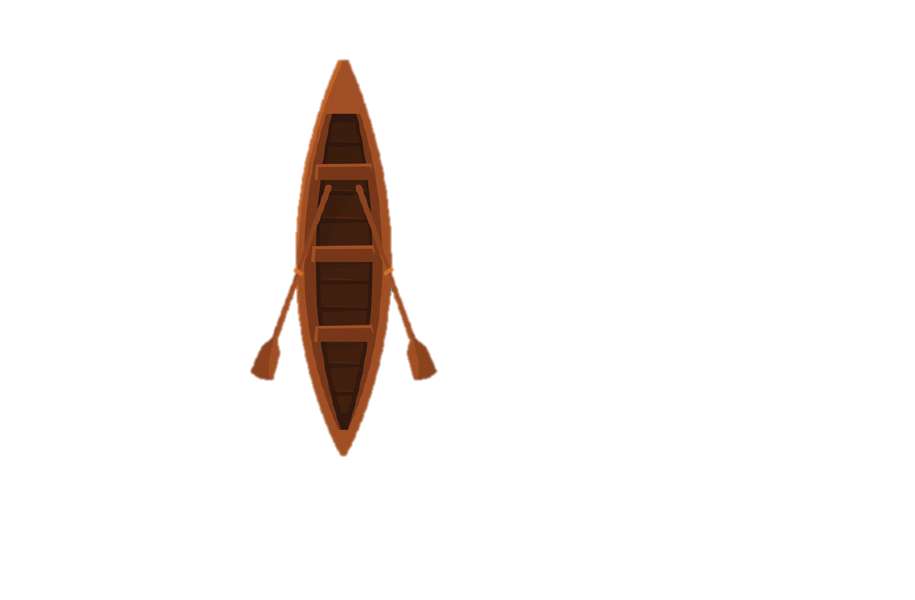 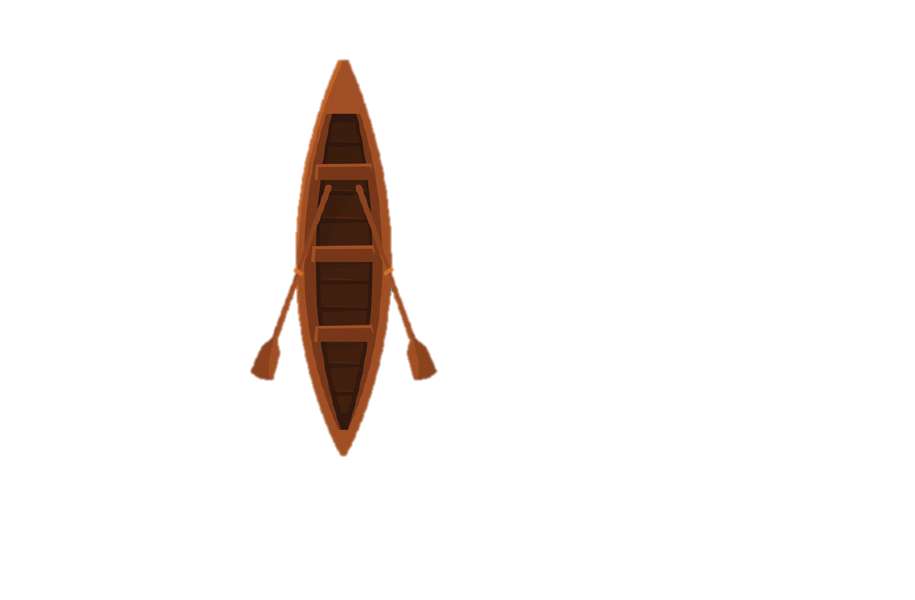 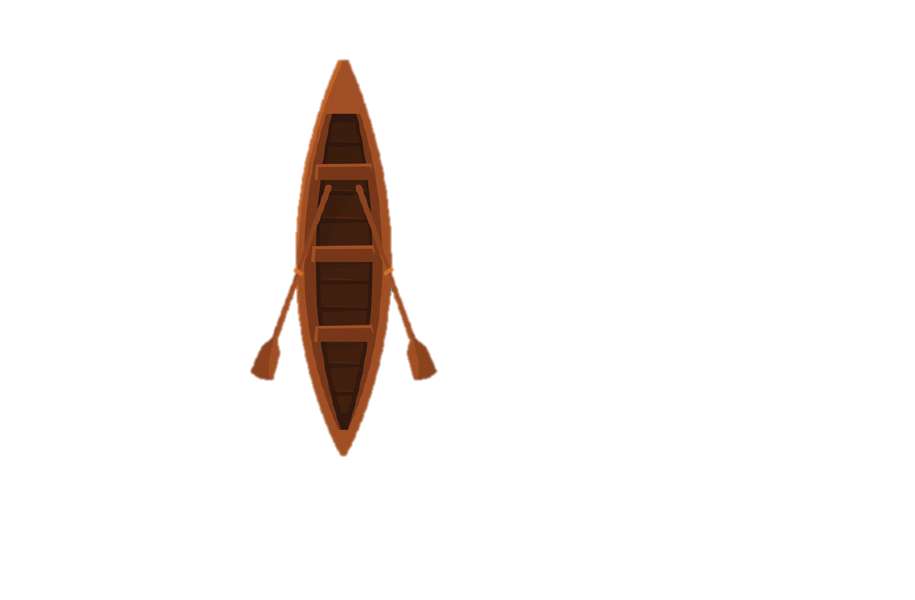 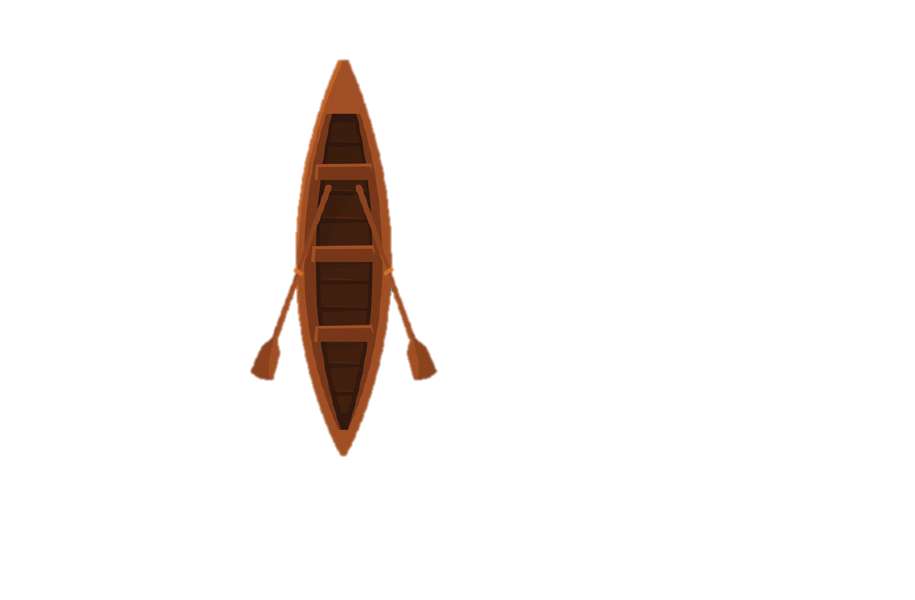 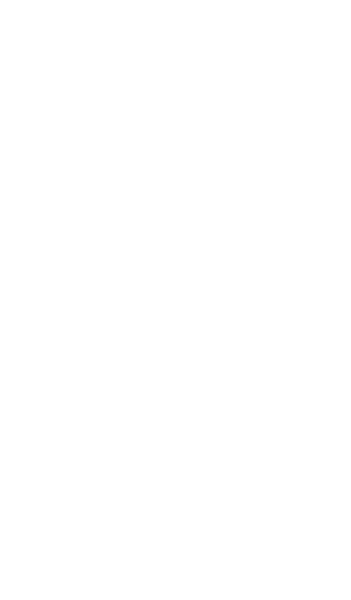 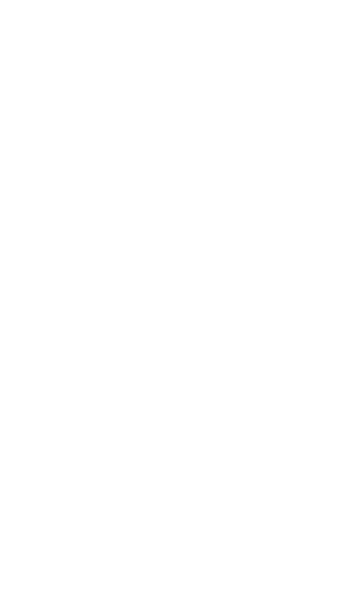 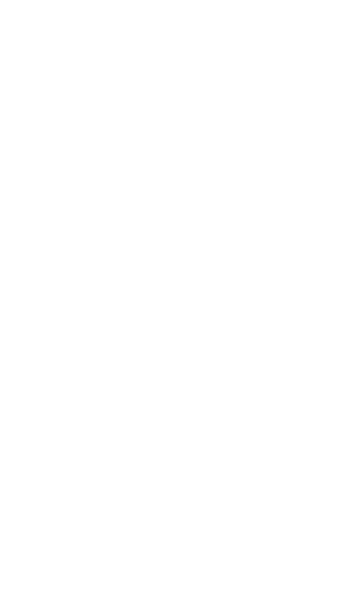 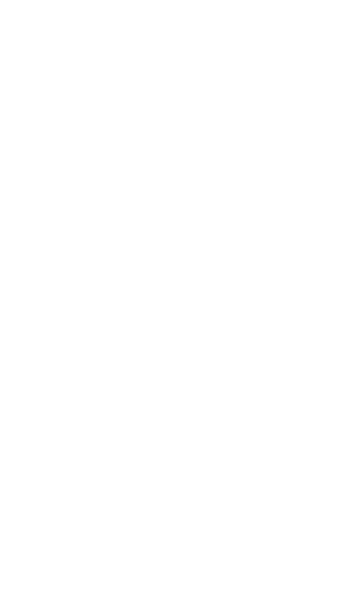 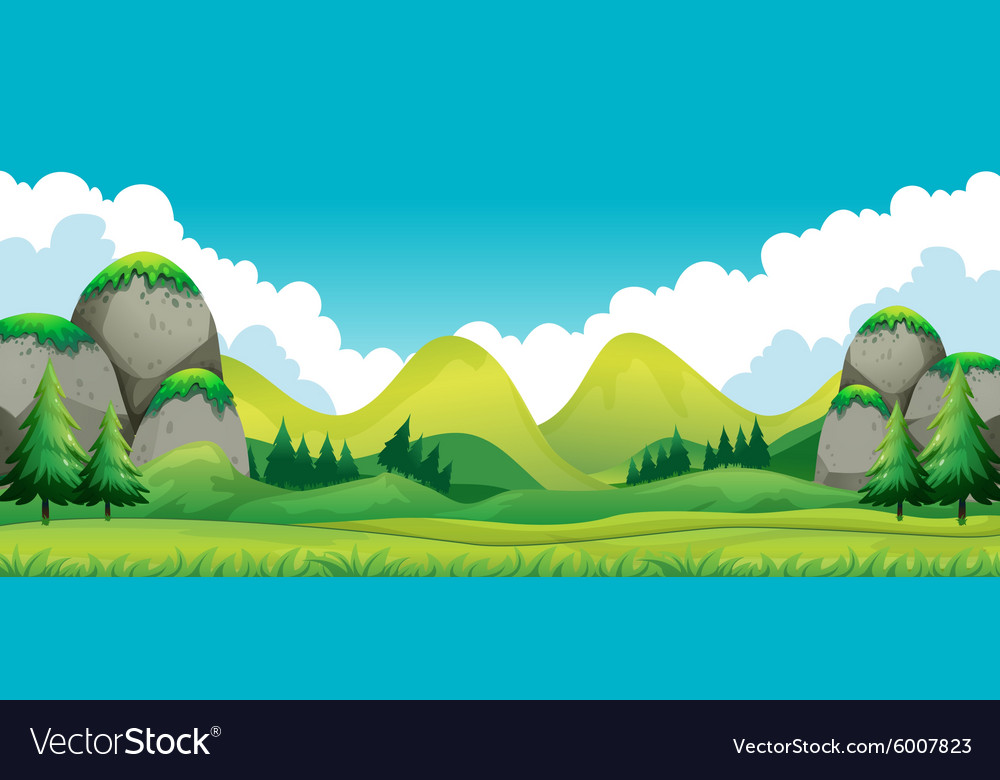 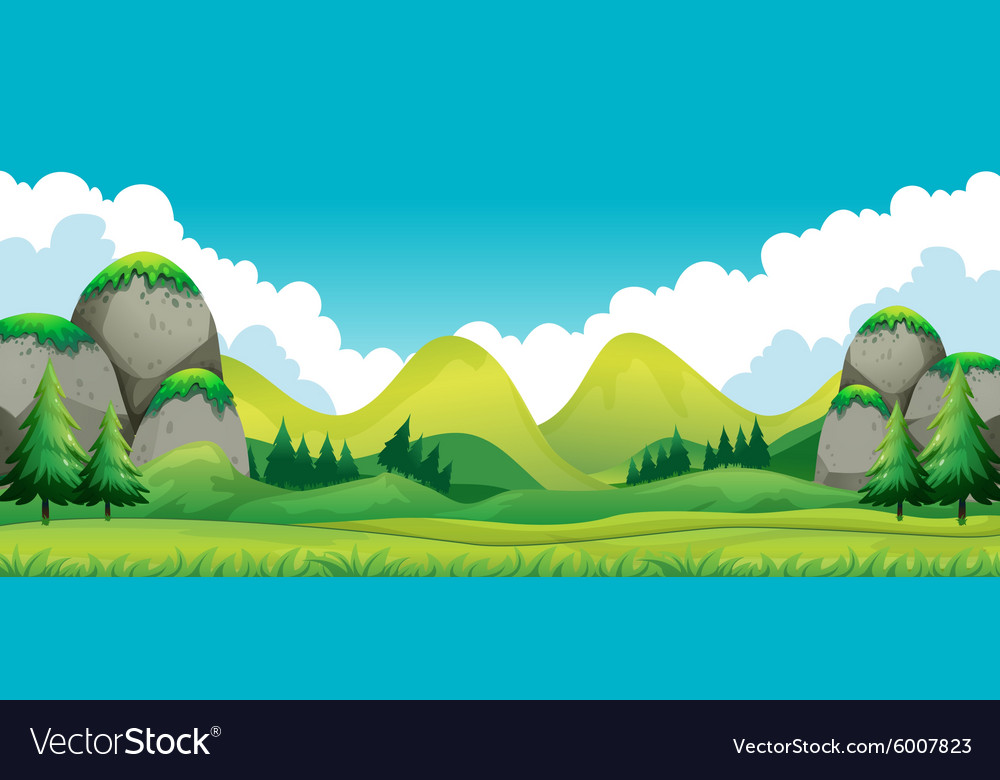 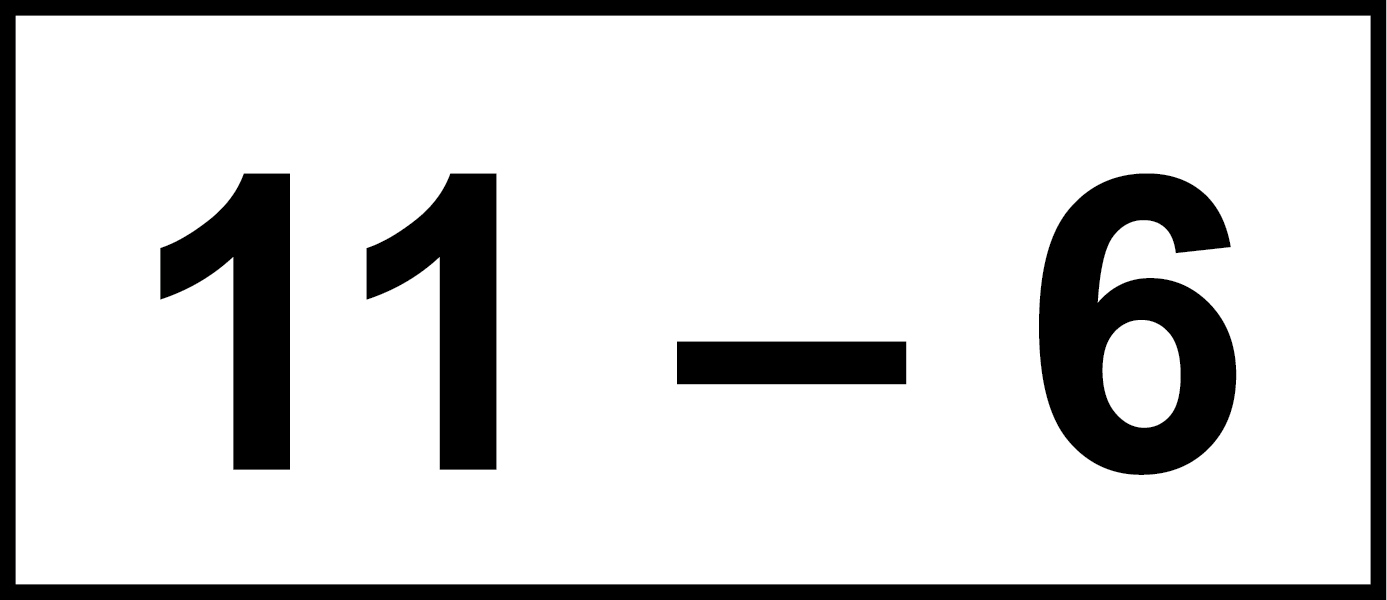 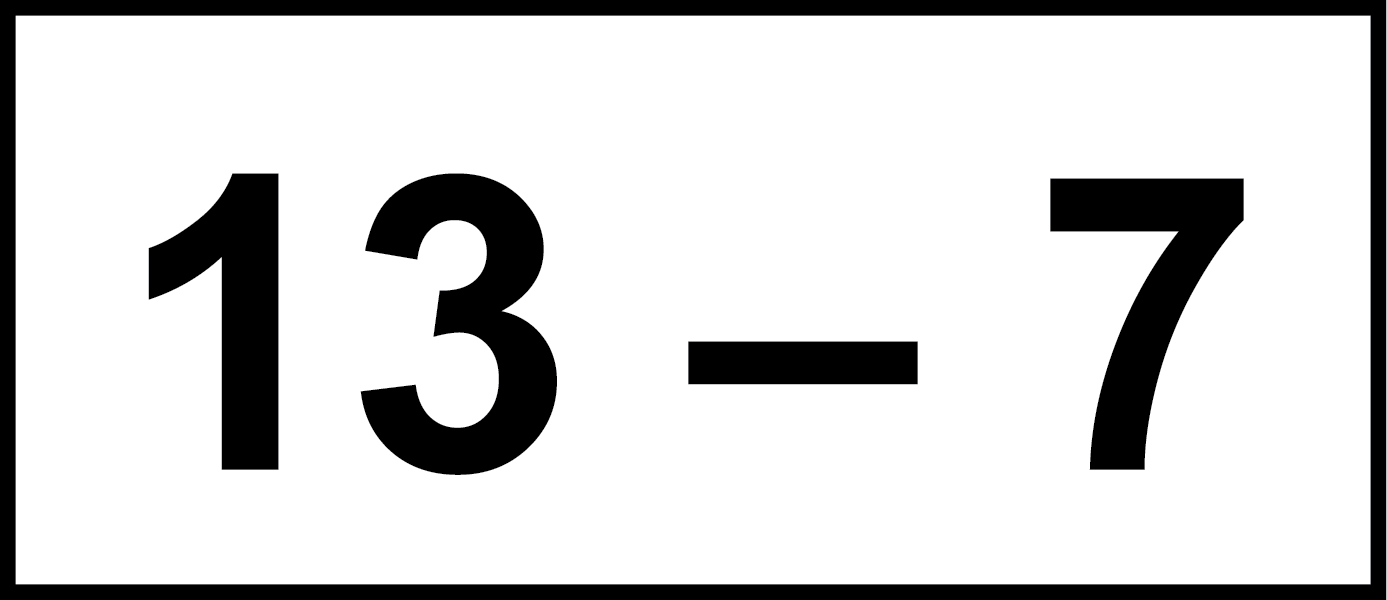 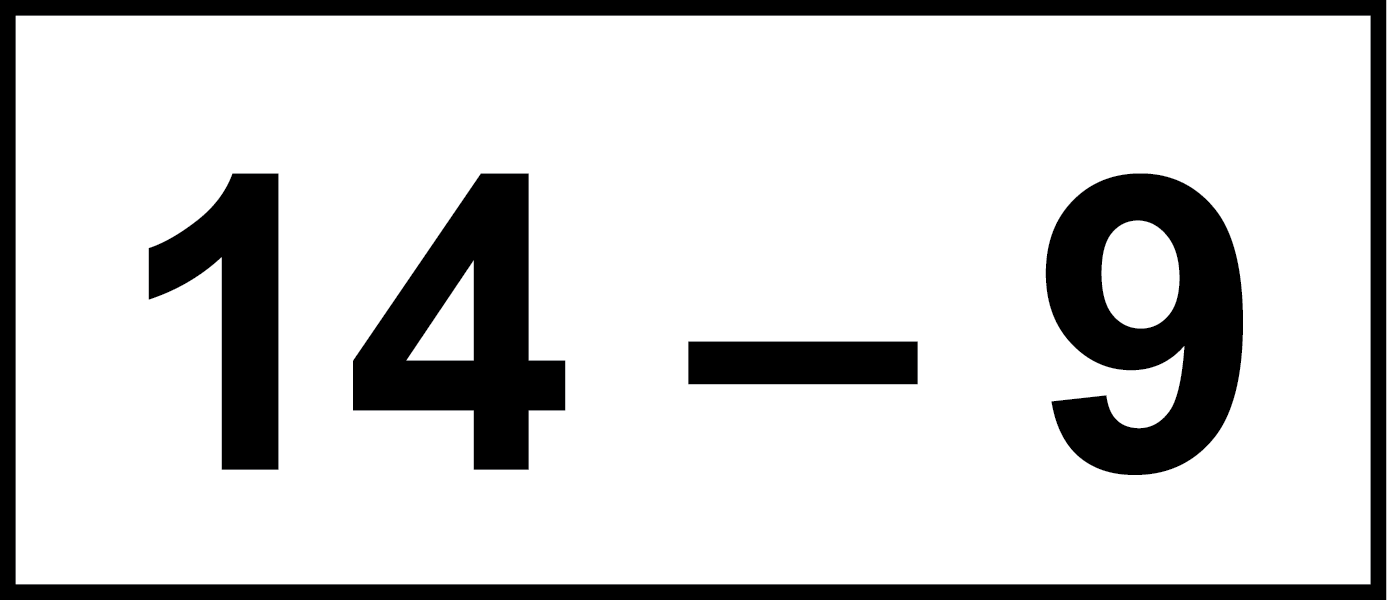 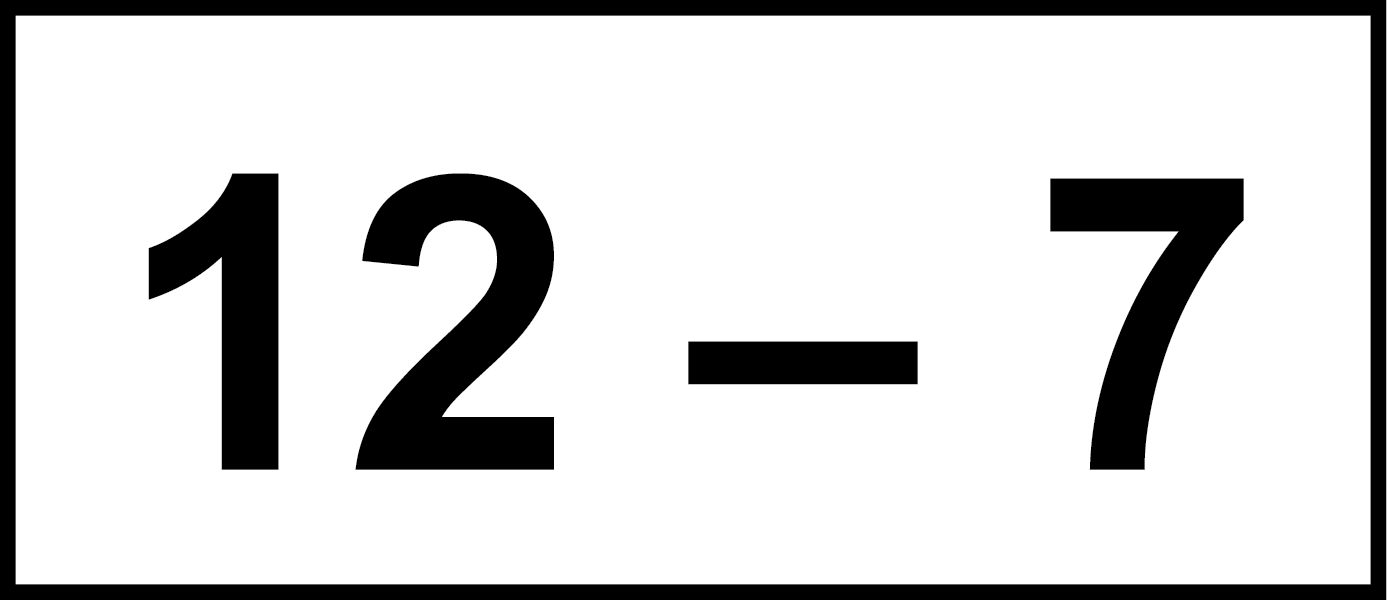 8
<
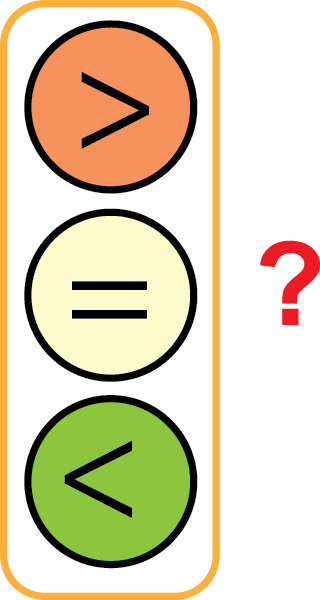 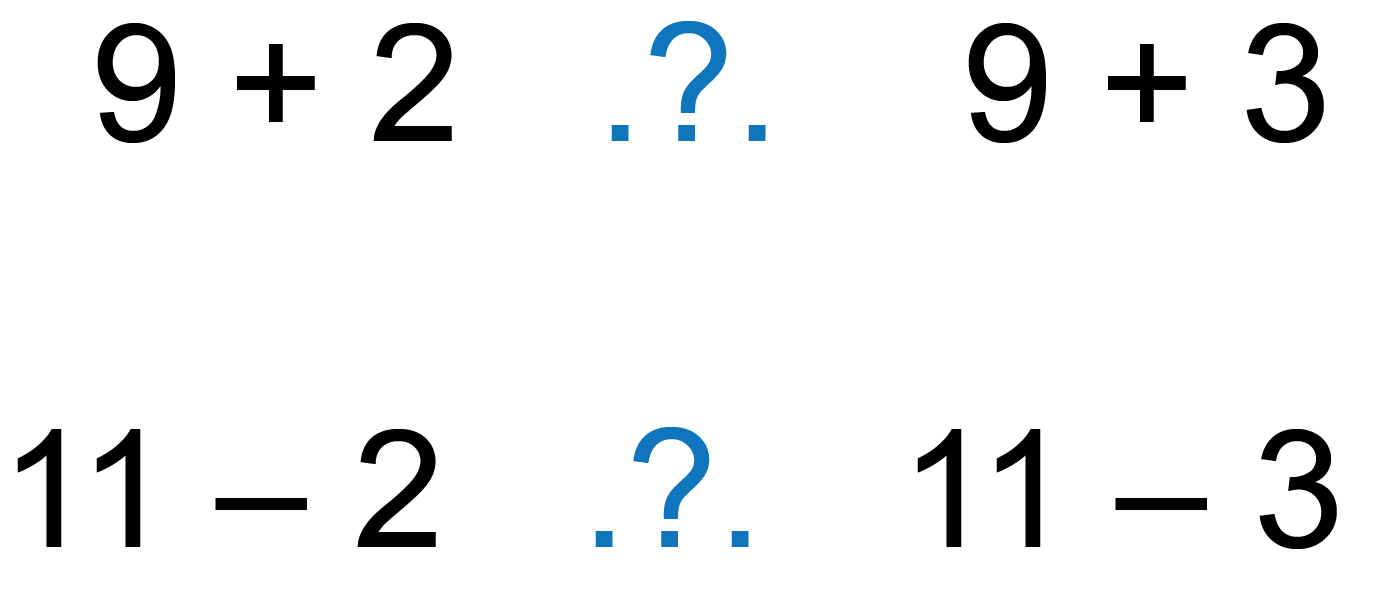 11
12
>
9
8
8
=
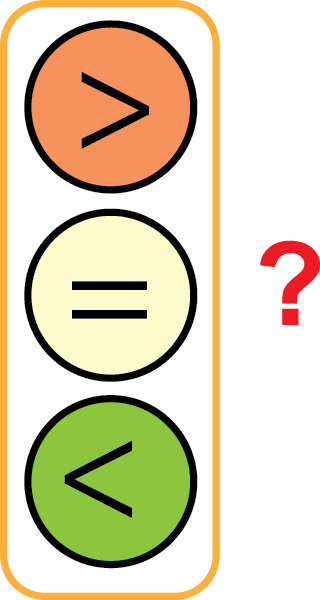 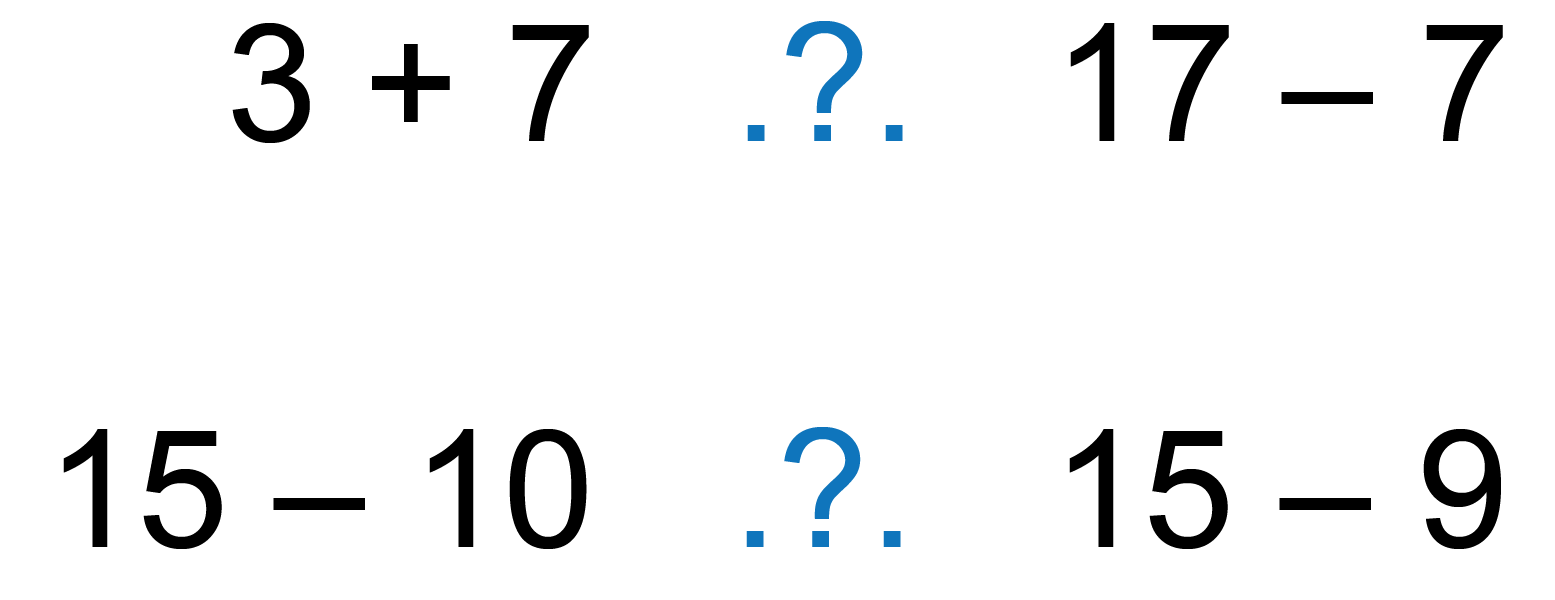 10
10
<
6
5
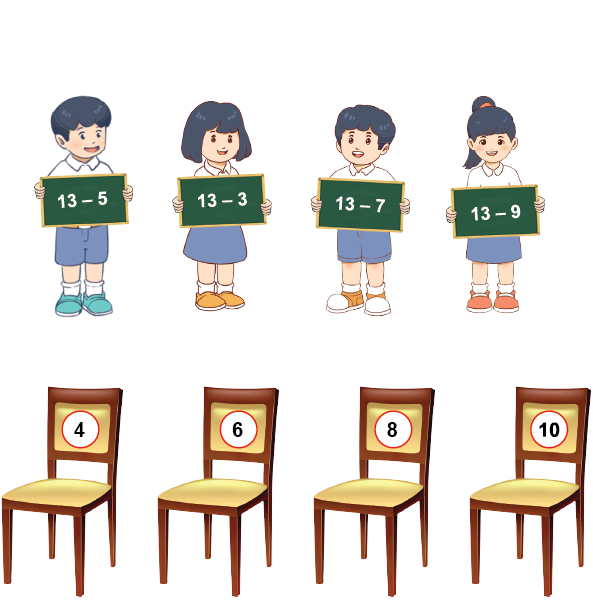 9
Tính để tìm ghế cho bạn
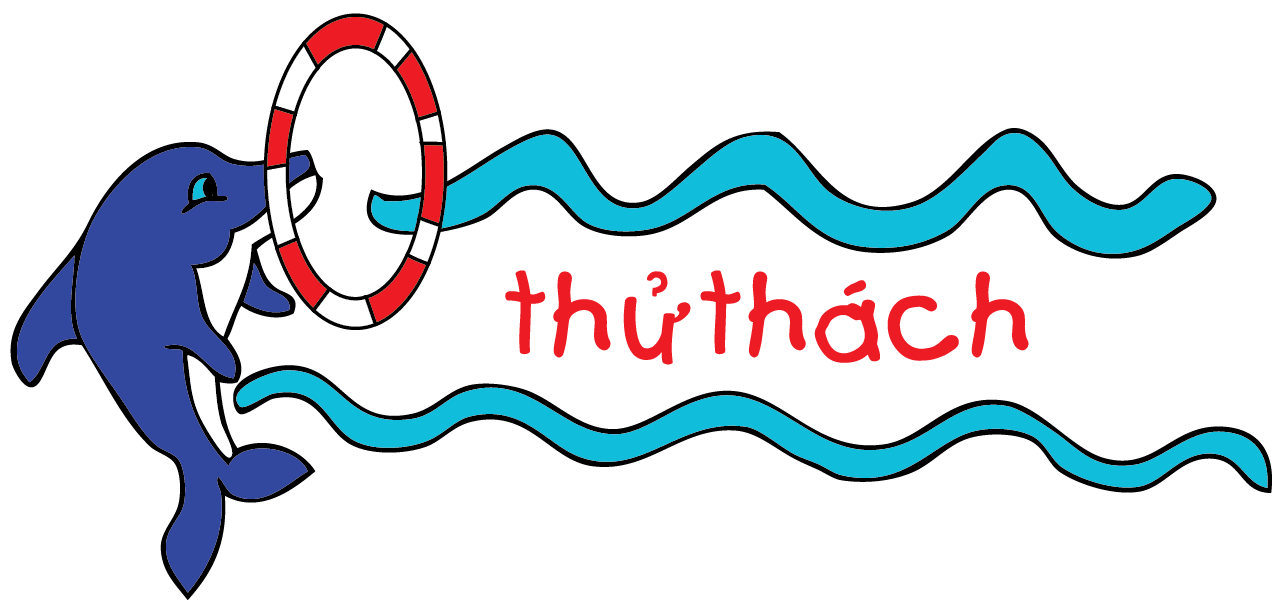 Hình phía sau rổ len có bao nhiêu cái cúc áo?
- 4
+ 4
- 4
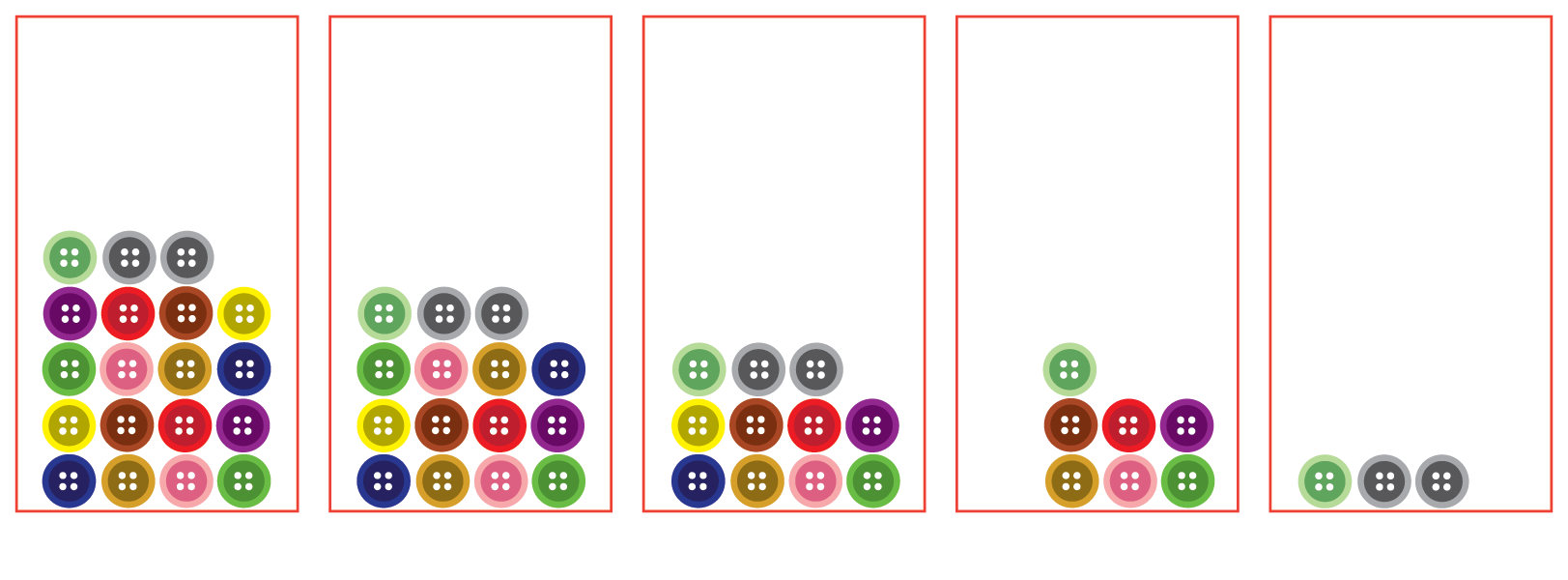 15
11
19
7
3
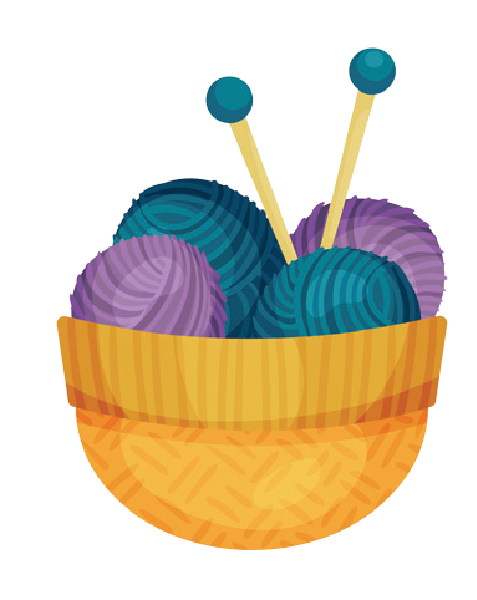 [Speaker Notes: Kích vào giỏ len biến mất]
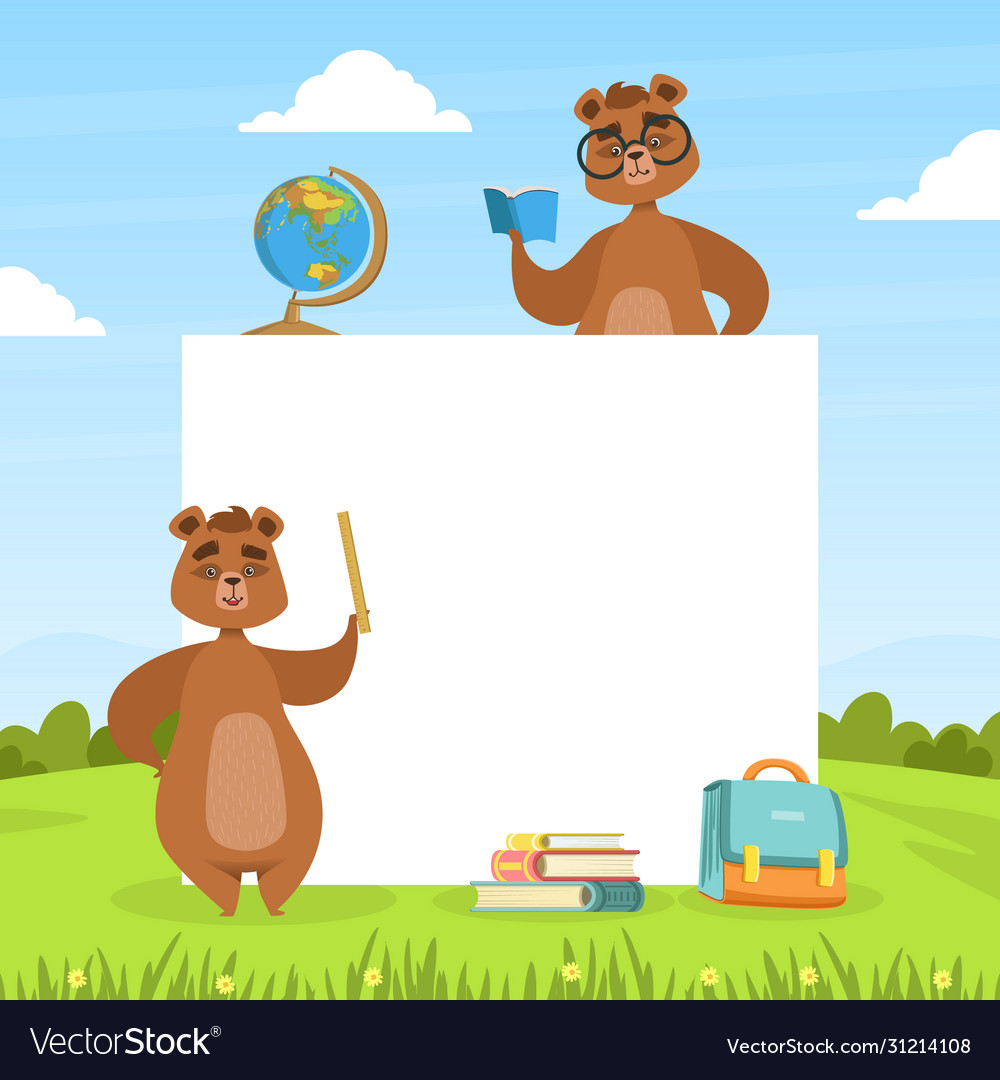 Cuûng coá
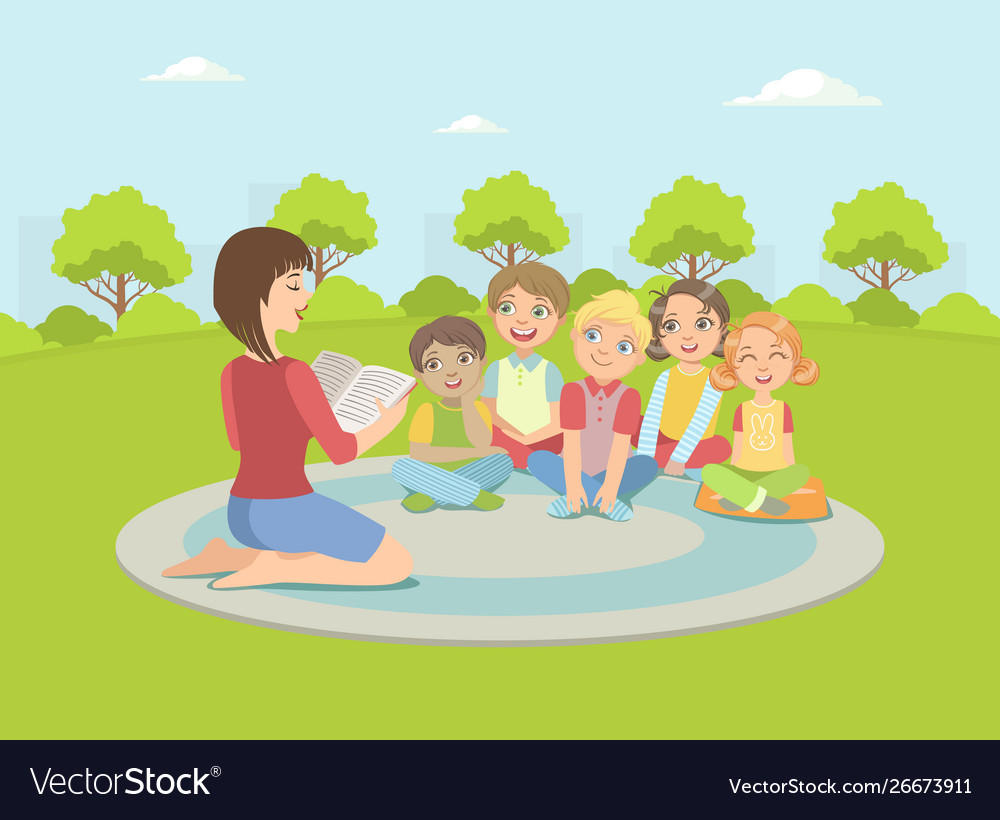 Ai nhanh thưởng kẹo
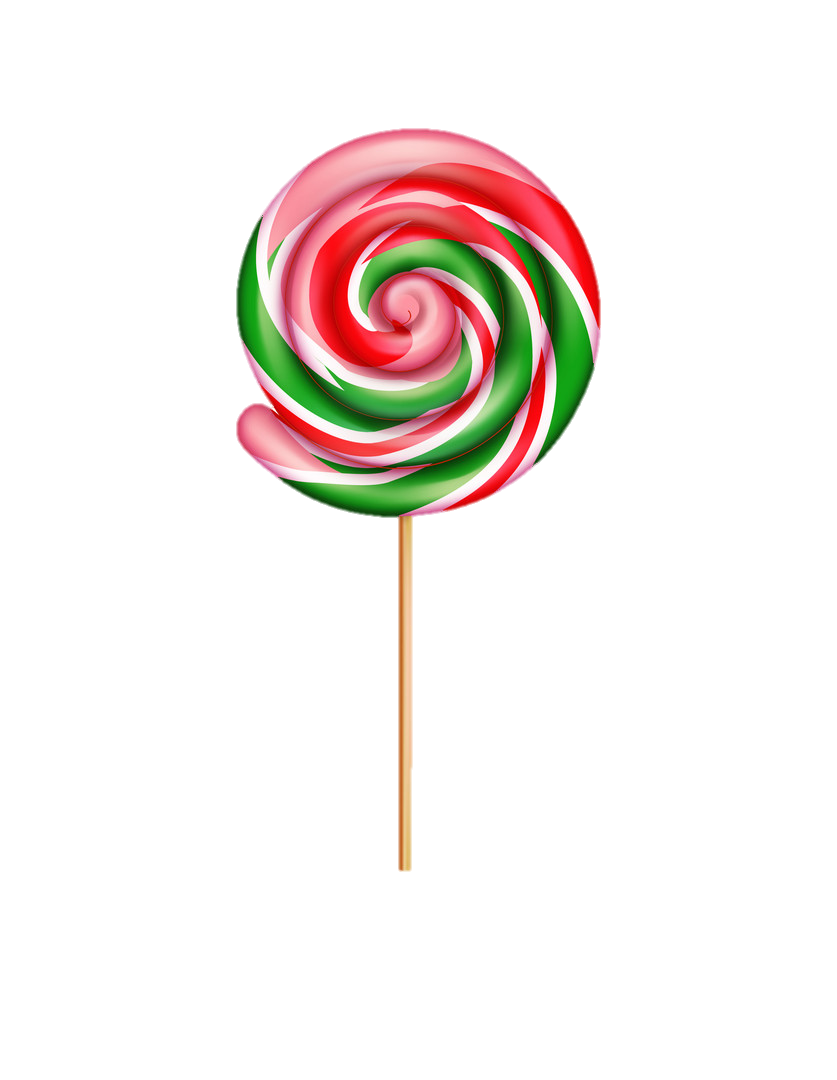 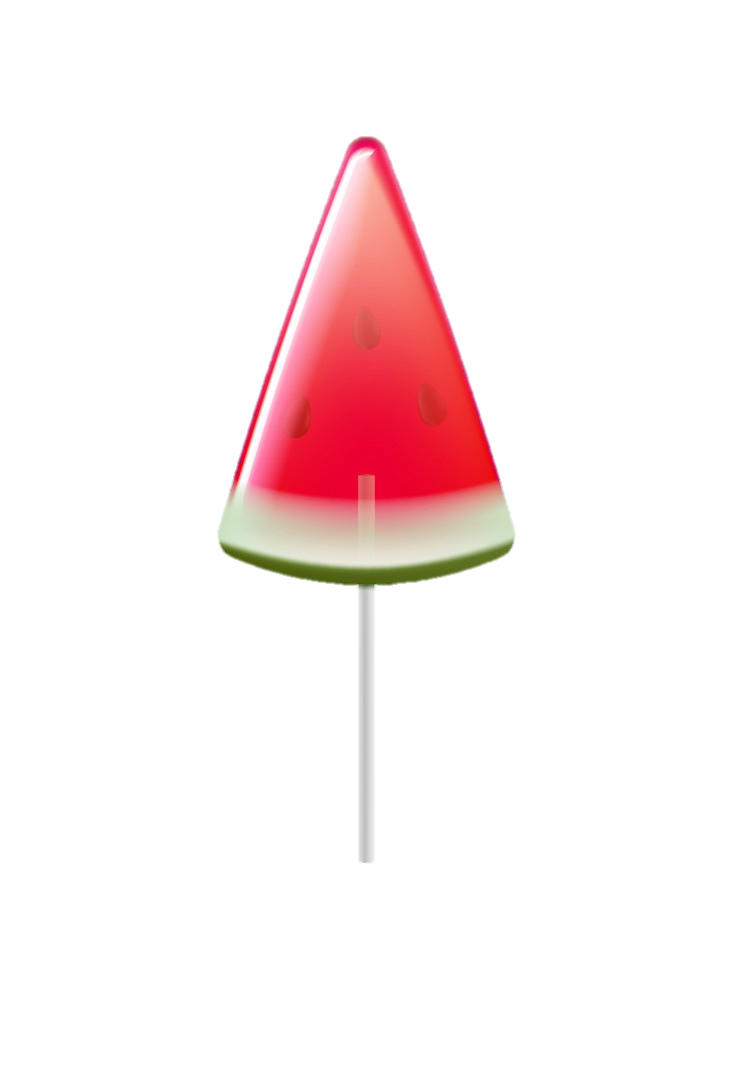 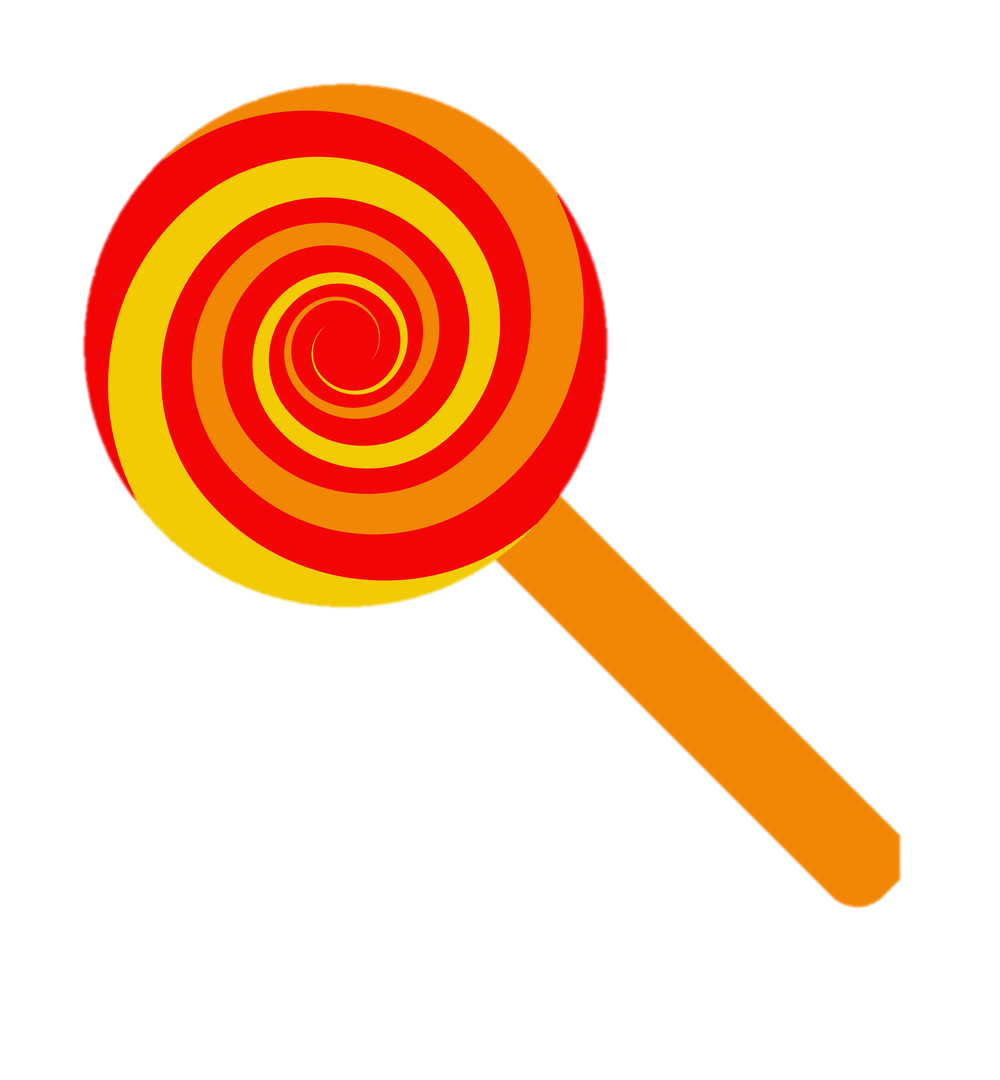 [Speaker Notes: Ai nhanh – Thưởng kẹo]
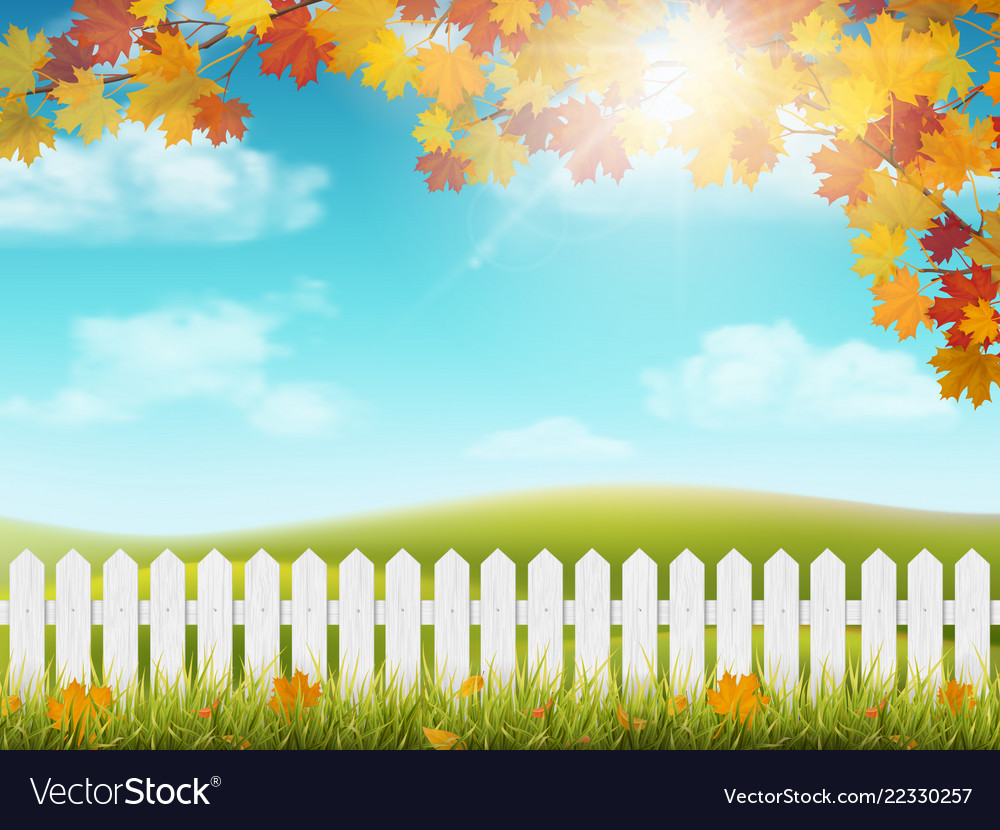 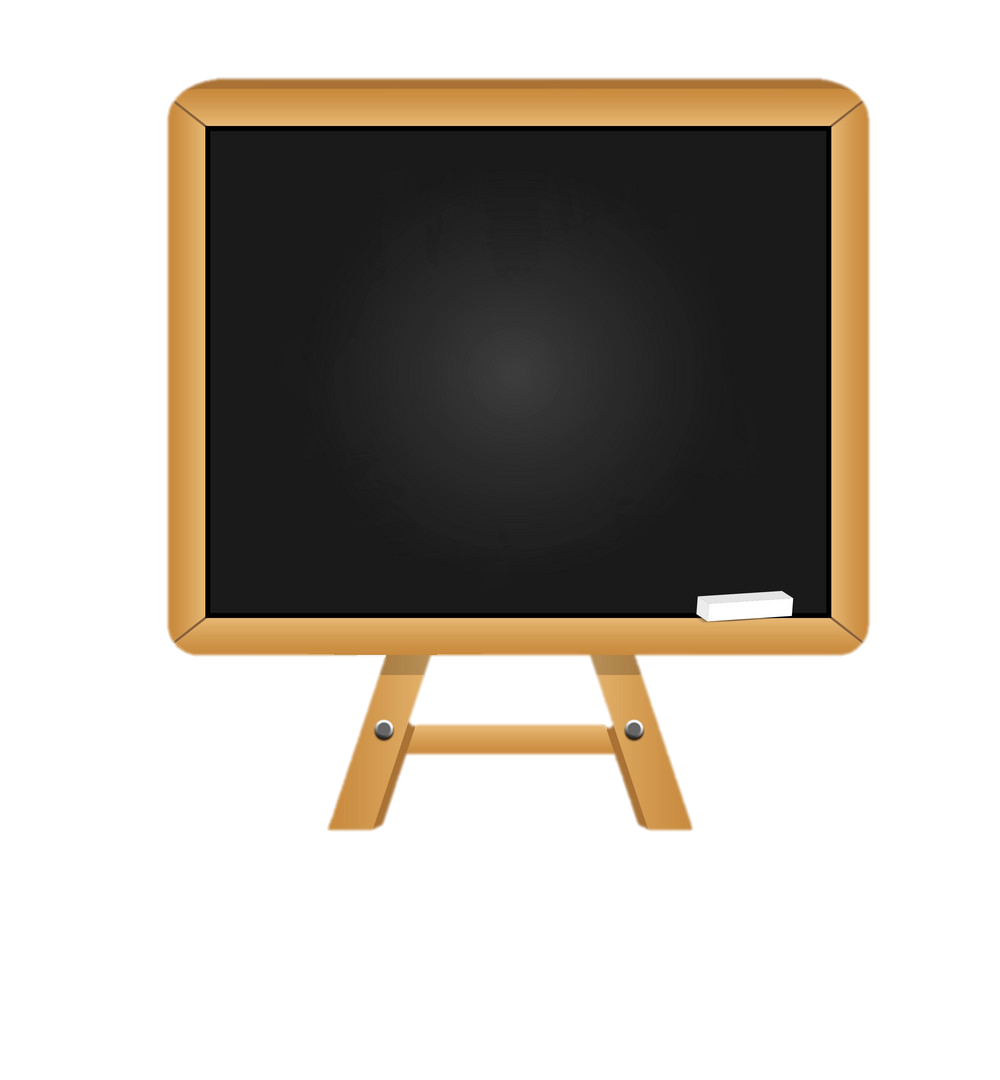 13 – 5 = 8
13 – 5 = ?
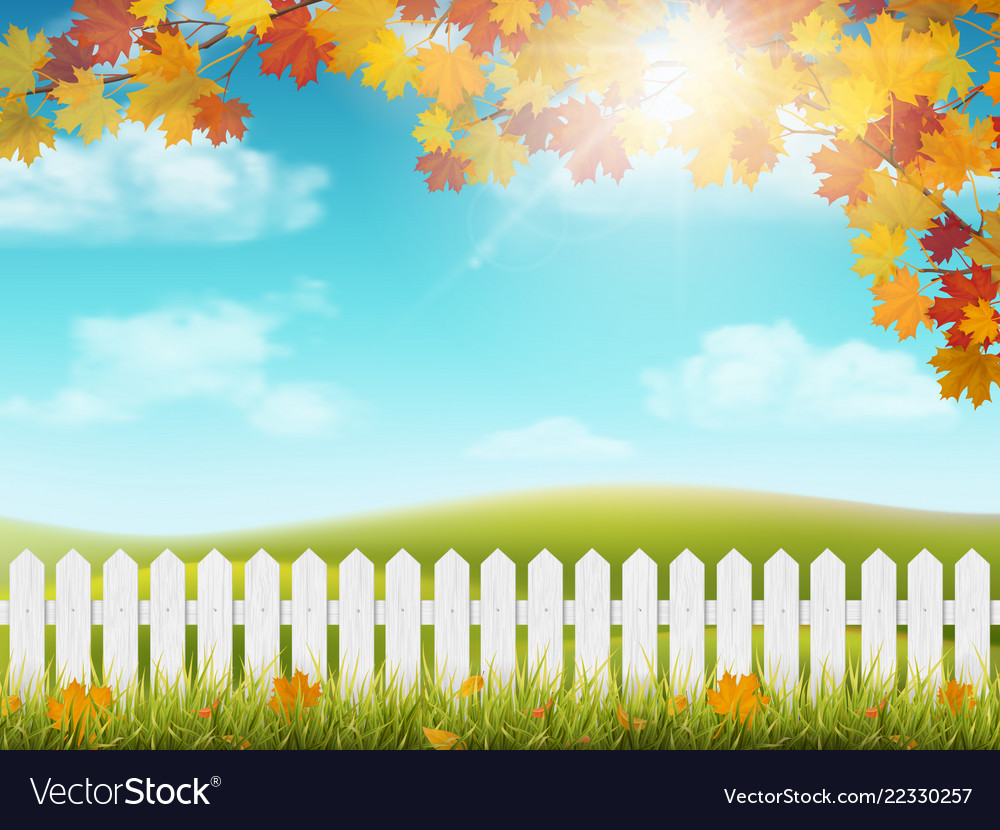 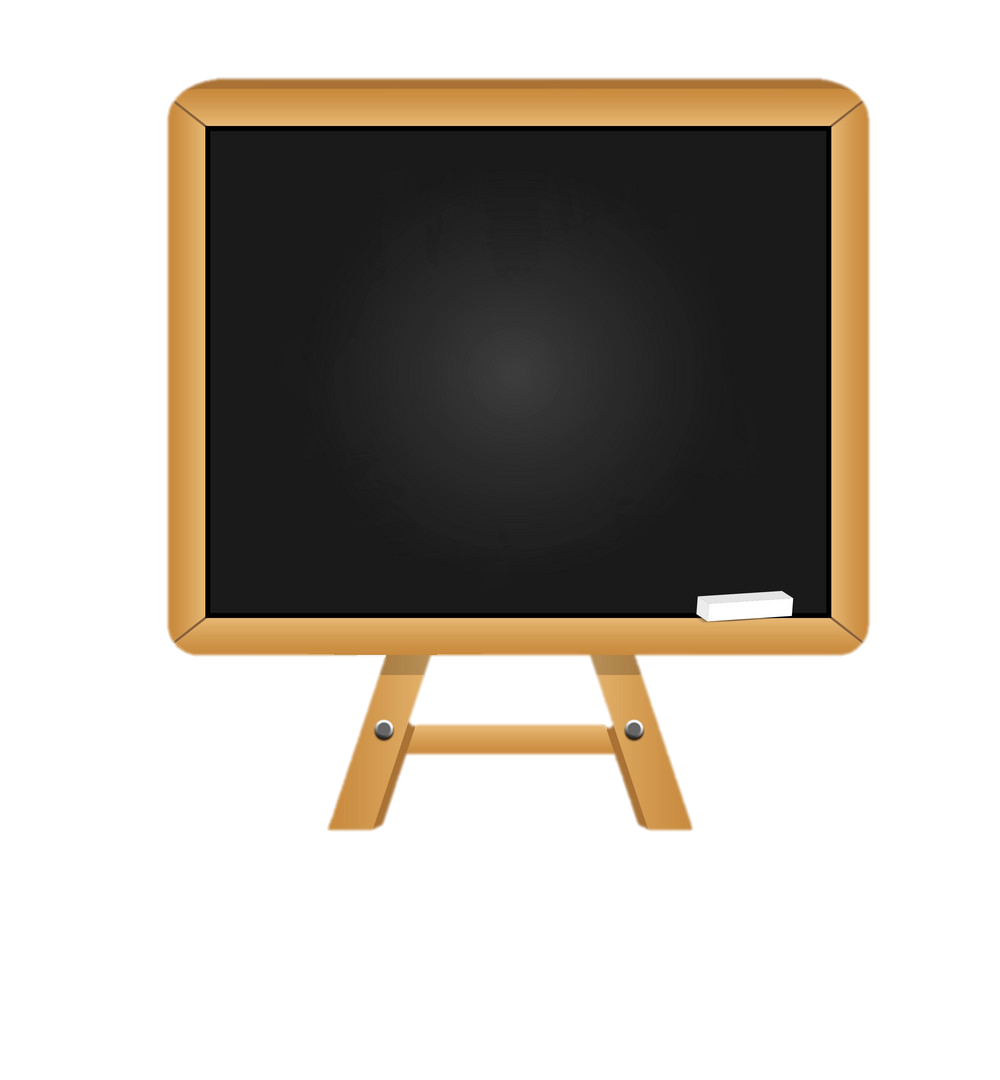 13 – 4 = ?
13 – 4 = 9
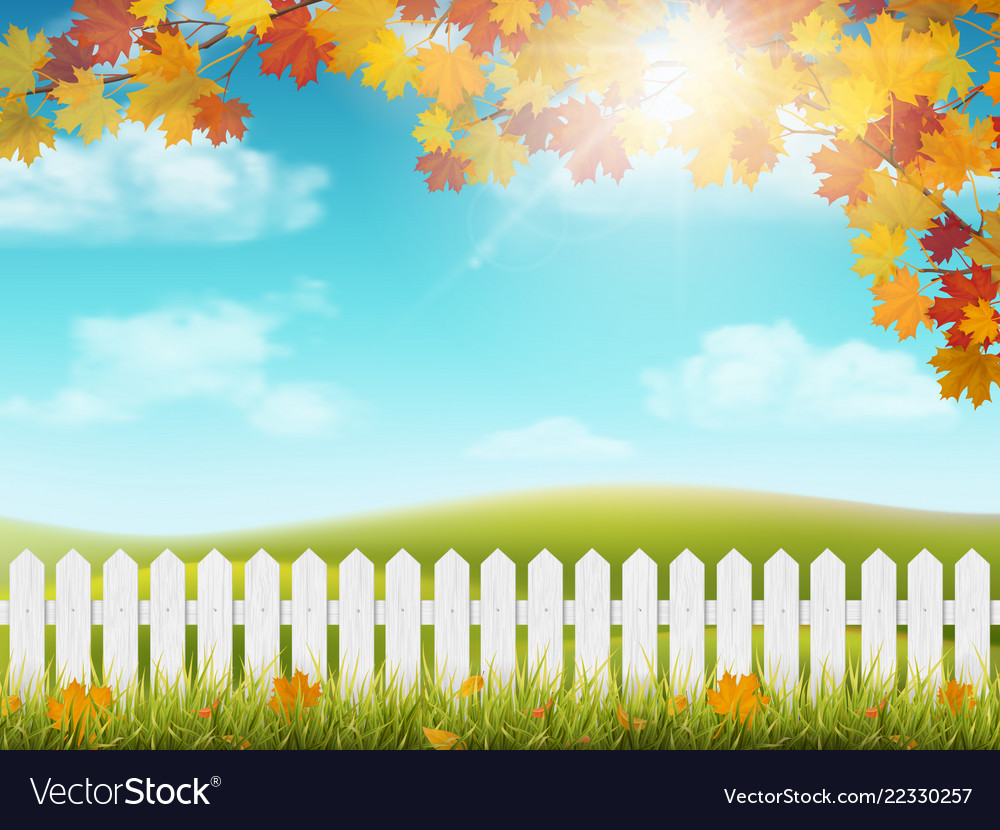 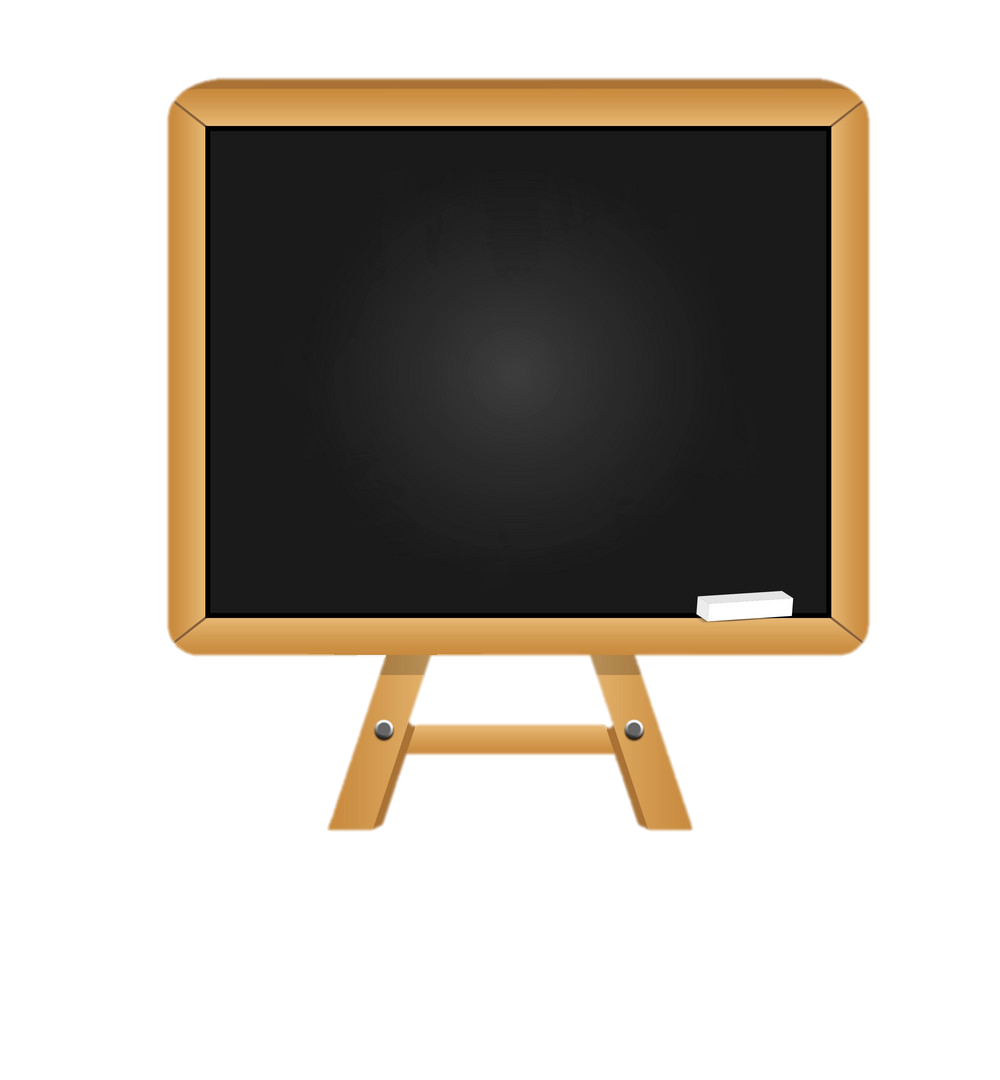 15 – 6 = 9
15 – 6 = ?
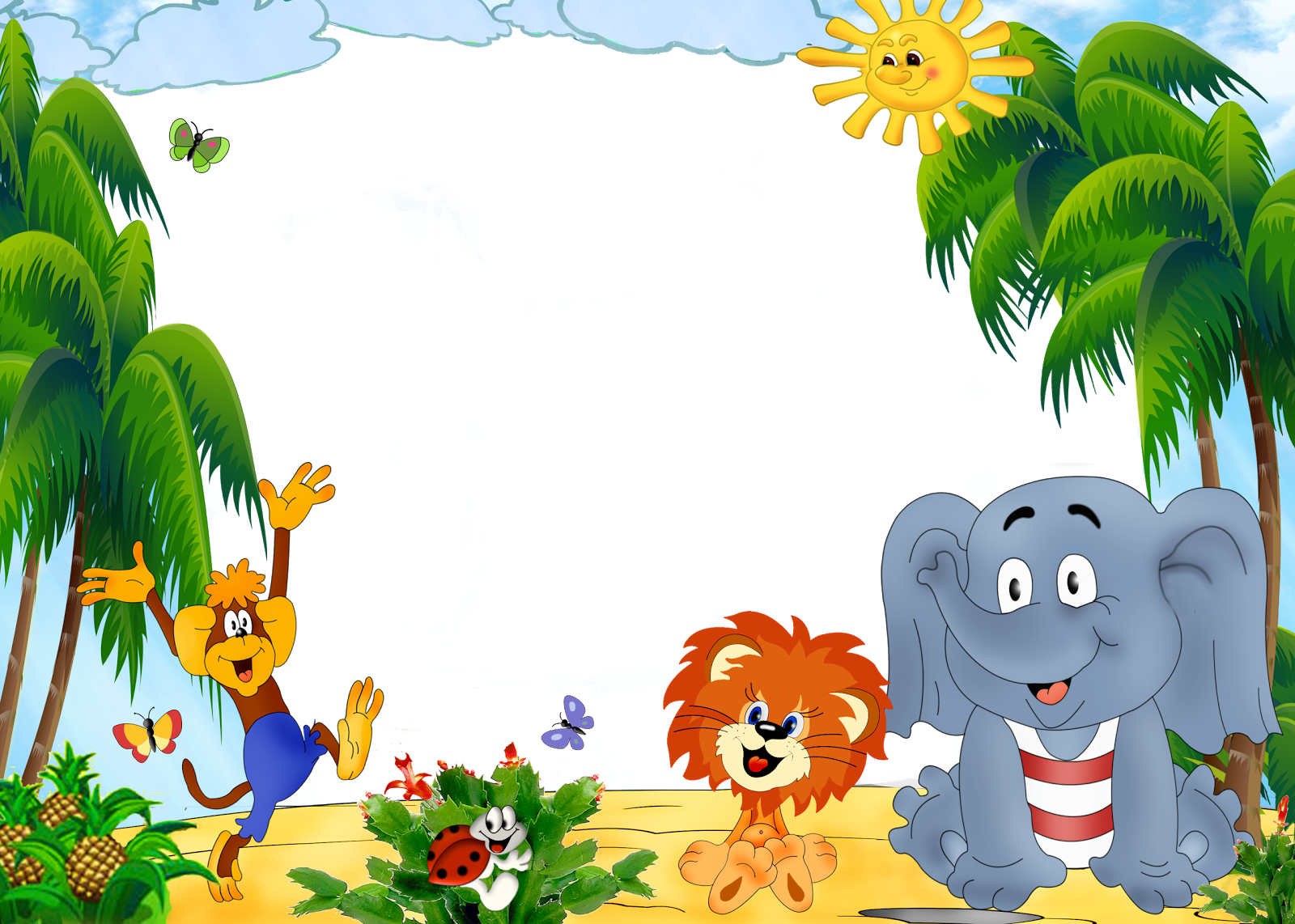 CHAØO TAÏM BIEÄT CAÙC CON